Boston’s Body Art Regulations:24 Years of Lessons Learned
Paul Shoemaker, MPH, MBA
Director, Environmental & Occupational Health Division
Boston Public Health Commission

May, 2025
Disclaimers
This presentation describes the history, content, and implementation of regulations governing the body art industry in Boston.  Other municipalities may have regulations that differ from those described here.  Practitioners and business owners are advised to consult with their local regulatory agency for local specifics prior to taking any significant business actions relative to regulations.
Any opinions or speculation beyond the scope of current regulations and regulatory implementation are those of the presenter and not the views, opinions, or policy of the Boston Public Health Commission.
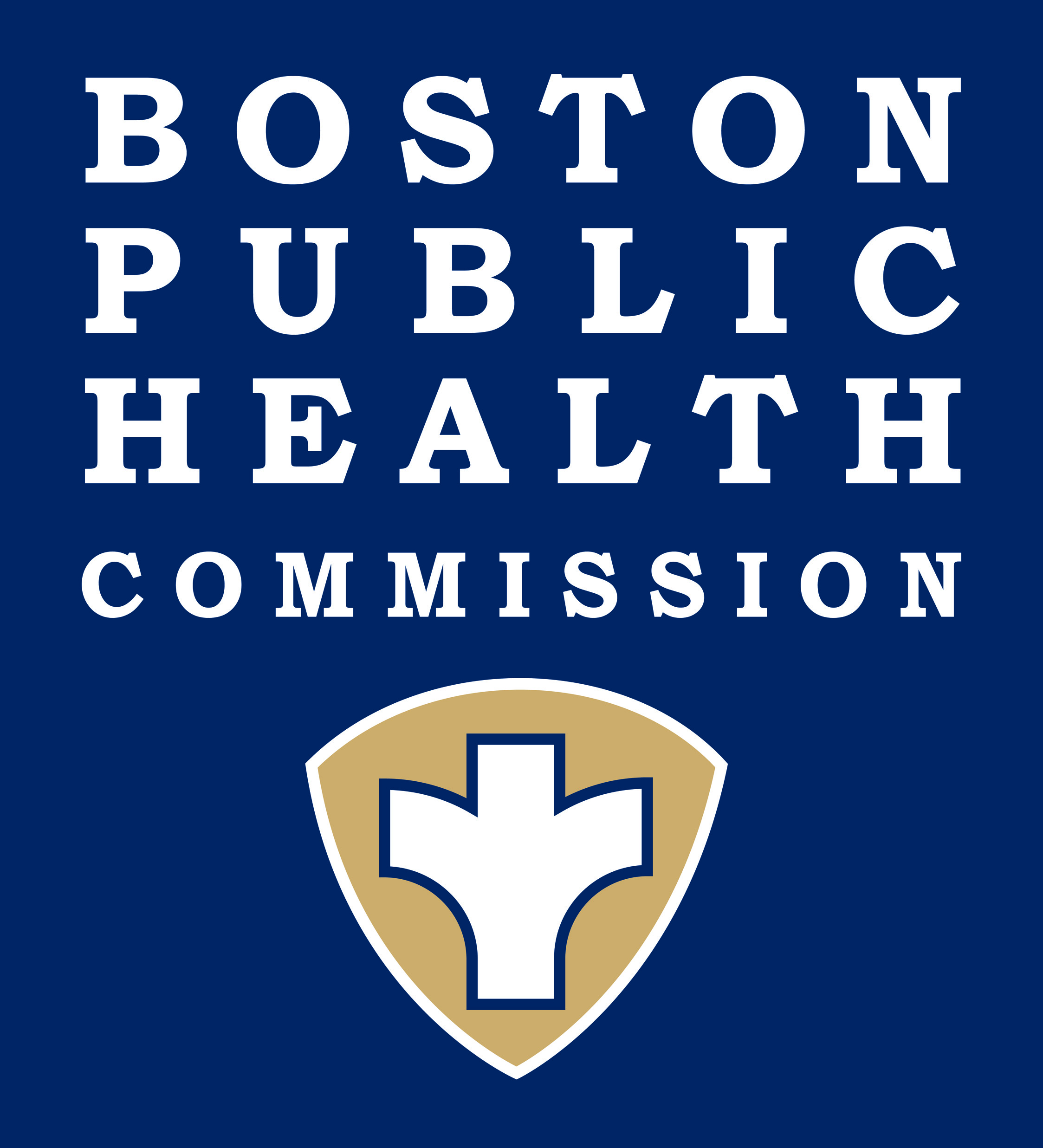 Where We’re Going
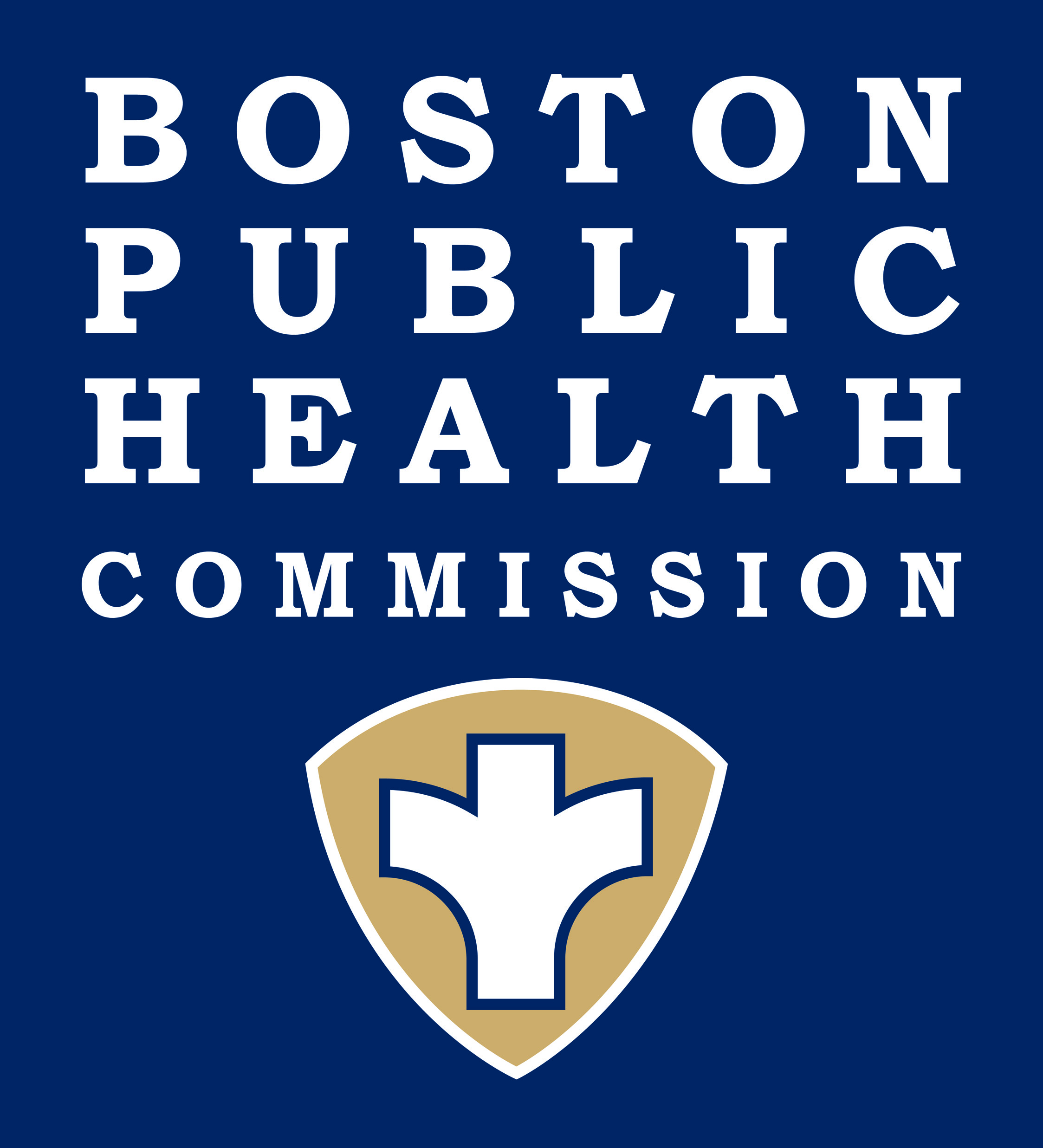 What is Body Art
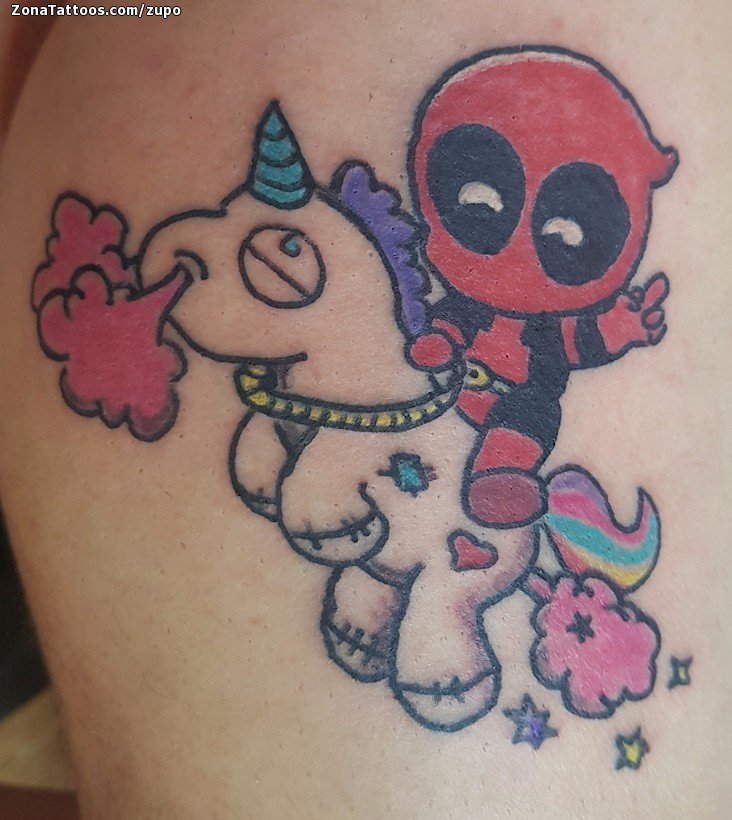 Artistic or personal expression using the human body as medium.  Common practices include:
Tattoos (including medical)
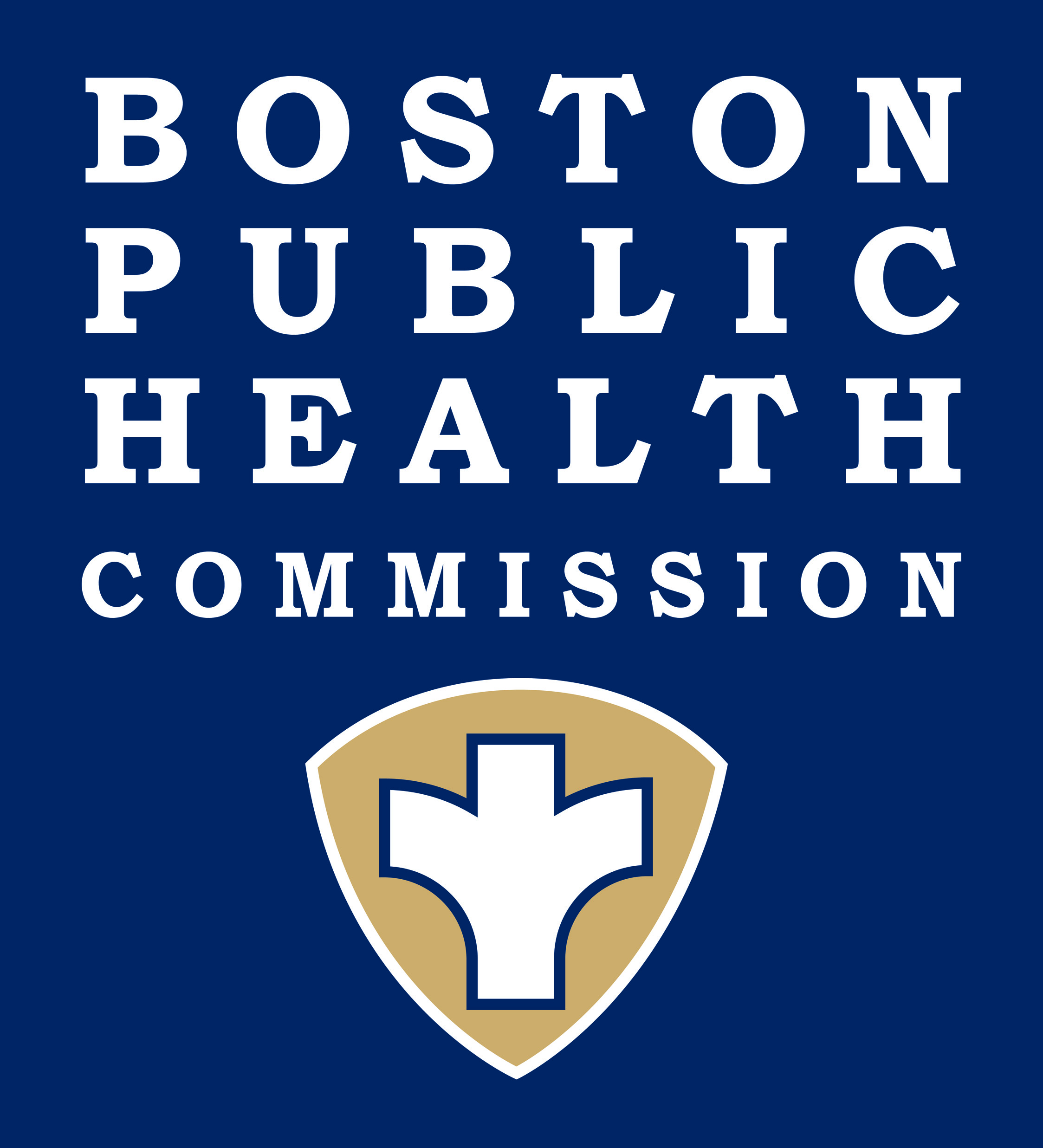 This Photo by Unknown Author is licensed under CC BY-SA-NC
What is Body Art
Artistic or personal expression using the human body as medium.  Common practices include:
Tattoos 
Piercings
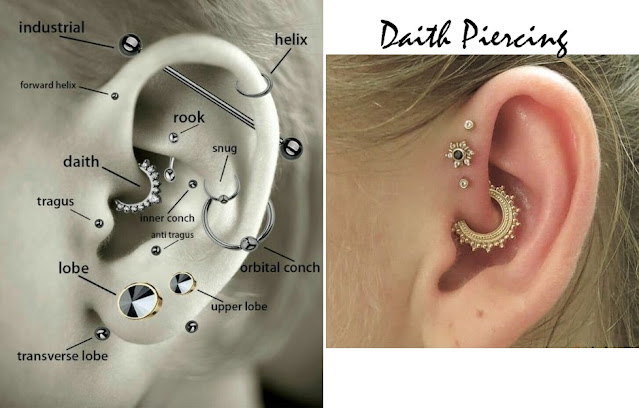 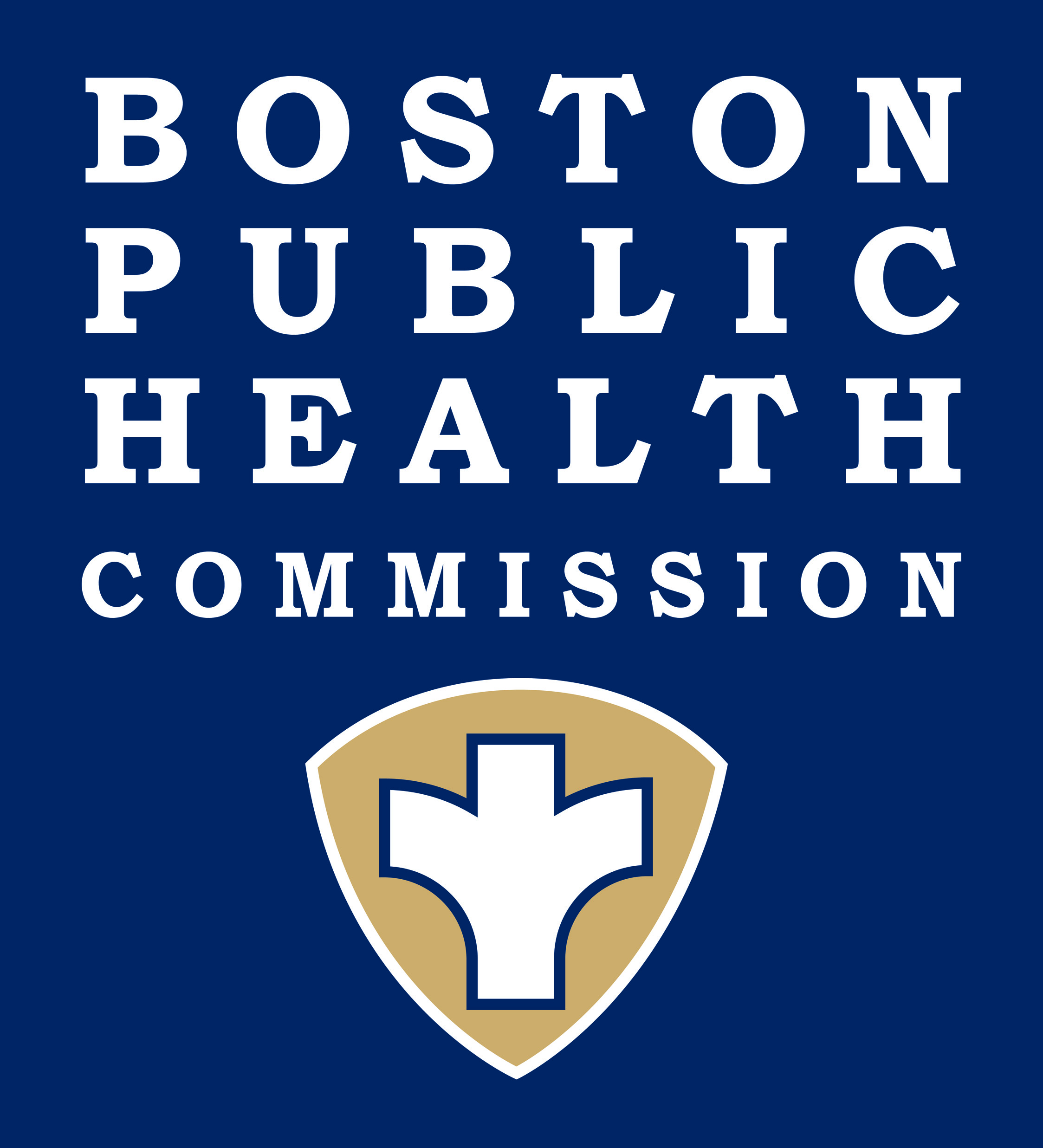 This Photo by Unknown Author is licensed under CC BY-NC-ND
What is Body Art
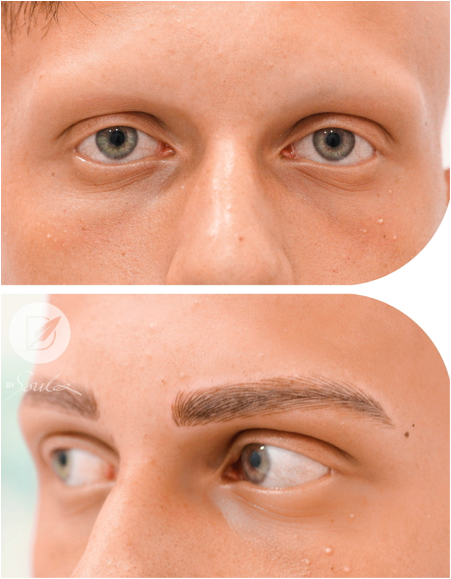 Artistic or personal expression using the human body as medium.  Common practices include:
Tattoos (including medical)
Piercings
Microblading/permanent cosmetics
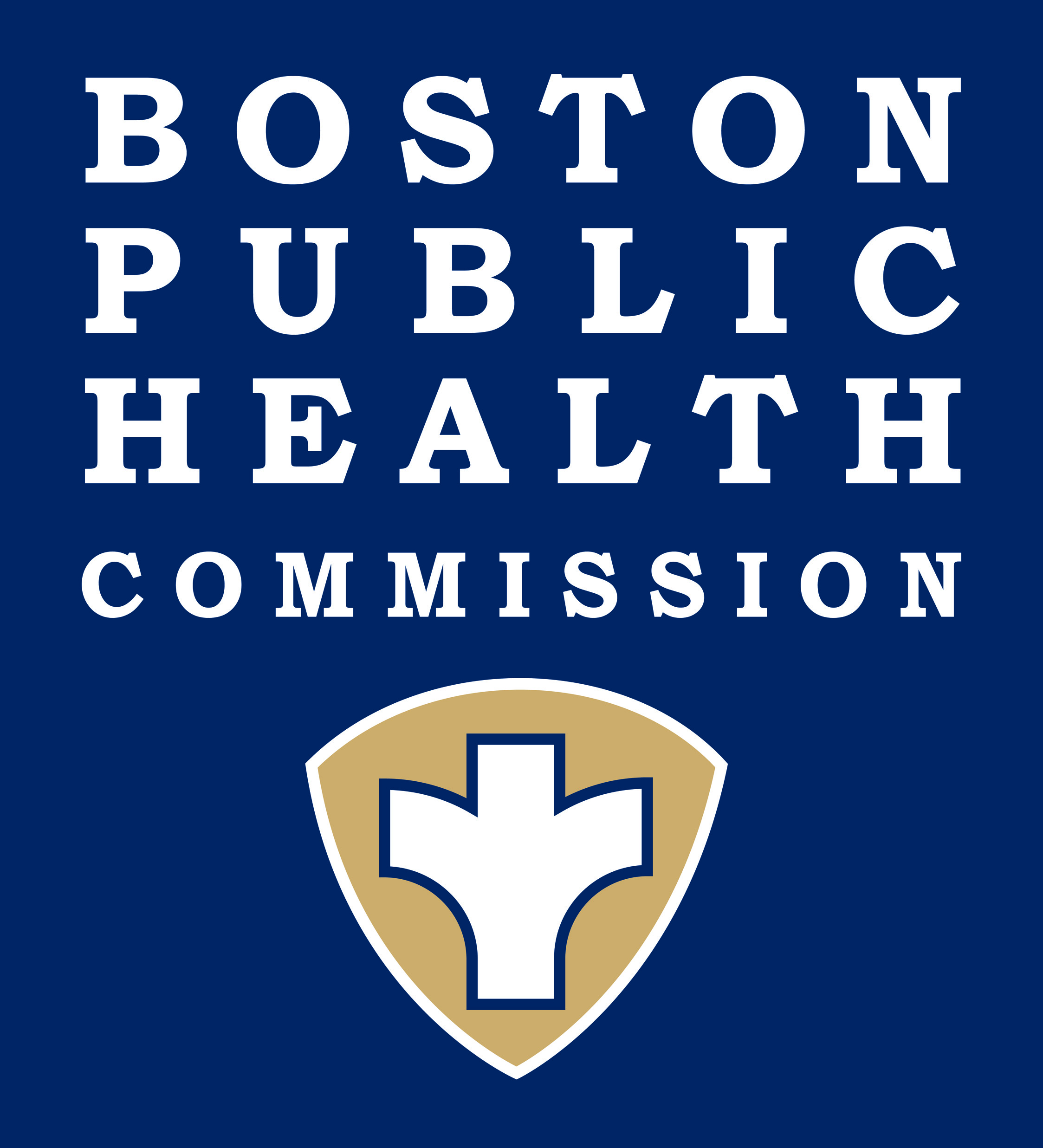 This Photo by Unknown Author is licensed under CC BY-NC
What is Body Art
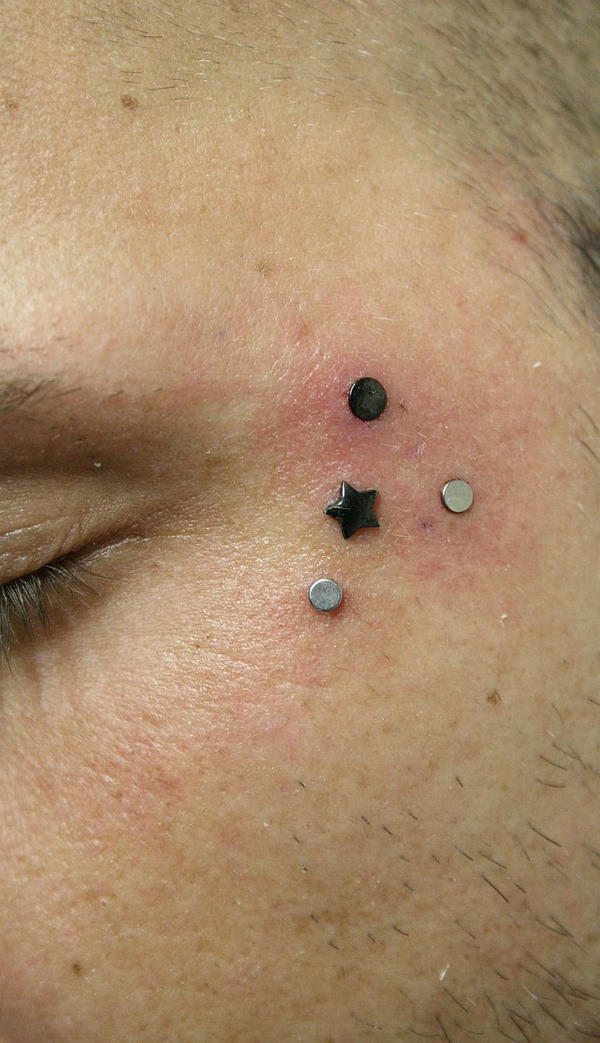 Artistic or personal expression using the human body as medium.  Common practices include:
Tattoos (including medical)
Piercings
Microblading/permanent cosmetics
Dermal implants
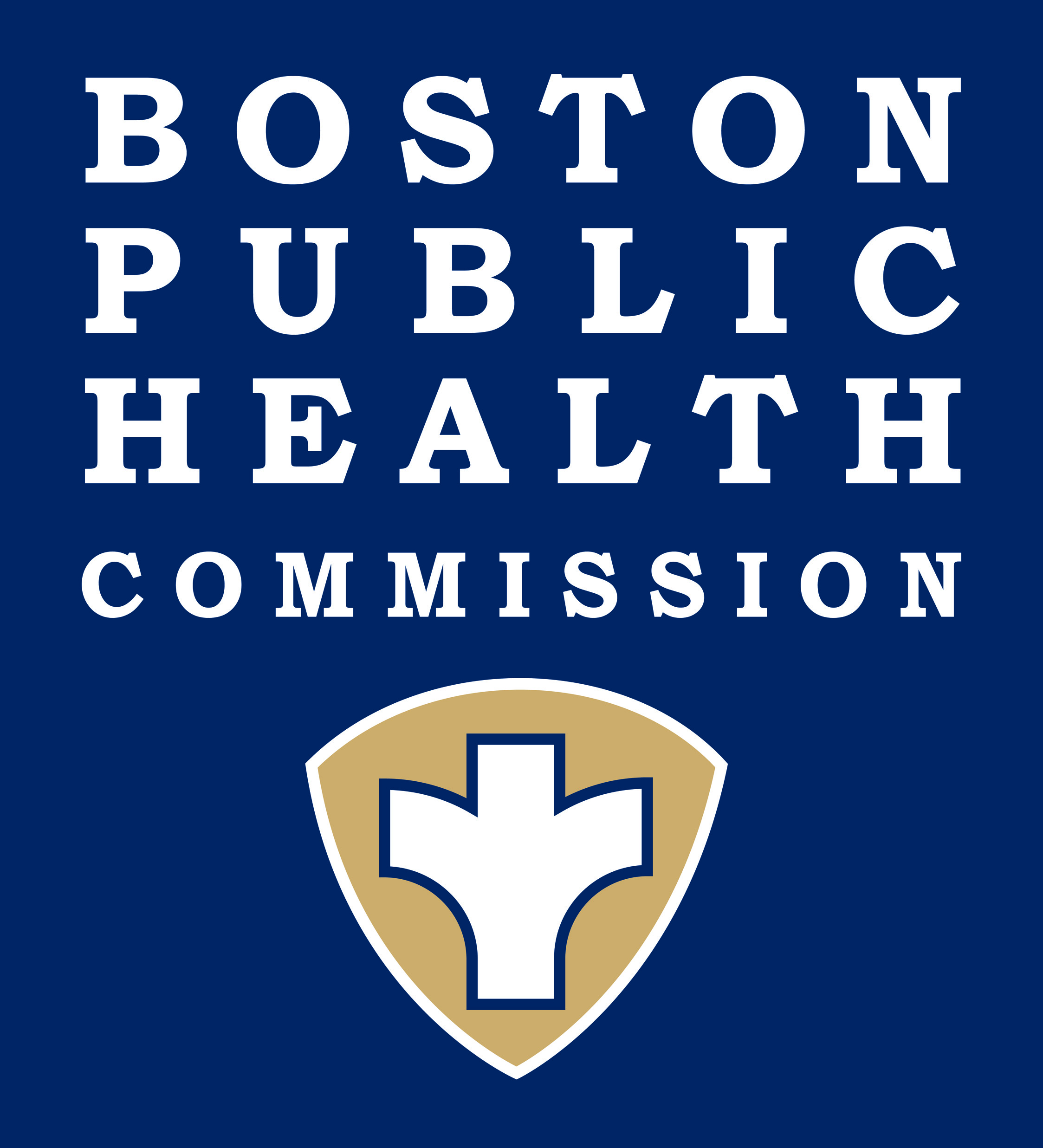 This Photo by Unknown Author is licensed under CC BY
What is Body Art
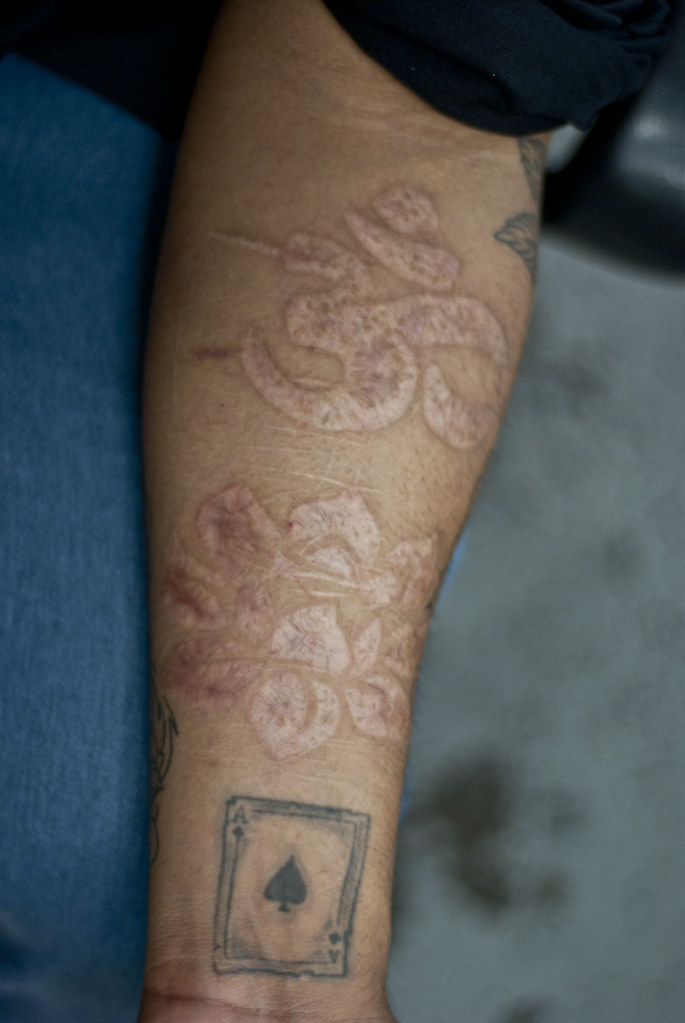 Artistic or personal expression using the human body as medium.  Common practices include:
Tattoos (including medical)
Piercings
Microblading/permanent cosmetics
Dermal implants
Scarification and Branding
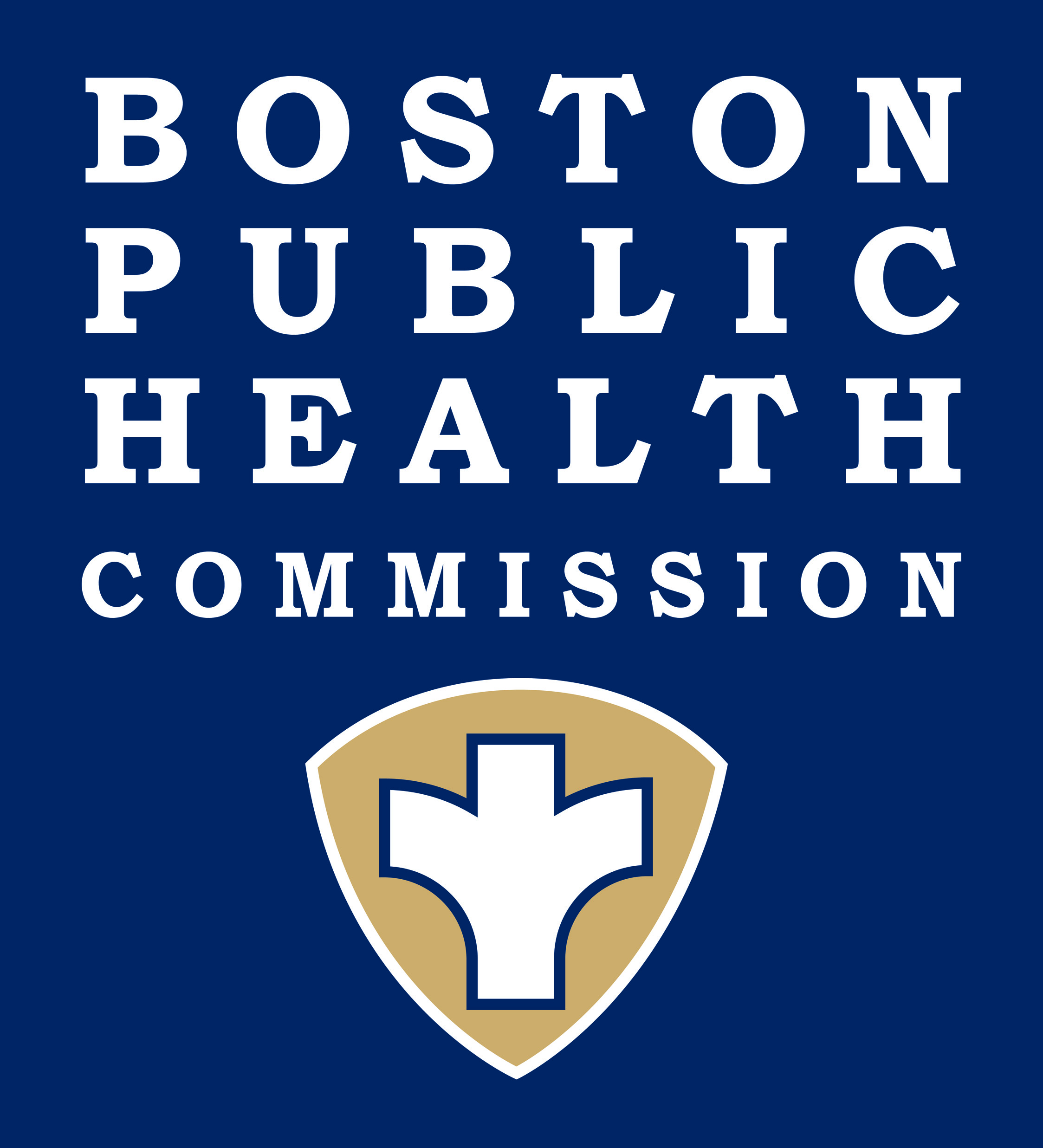 This Photo by Unknown Author is licensed under CC BY-NC-ND
What is Body Art
Artistic or personal expression using the human body as medium.  Common practices include:
Tattoos (including medical)
Piercings
Microblading/permanent cosmetics
Dermal implants
Scarification and Branding
Other
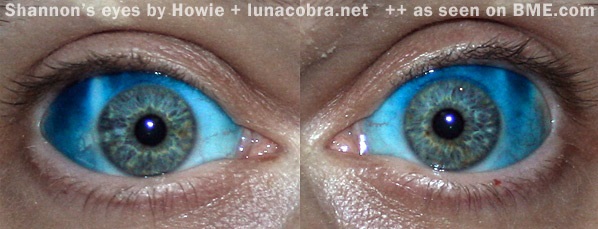 This Photo by Unknown Author is licensed under CC BY-SA-NC
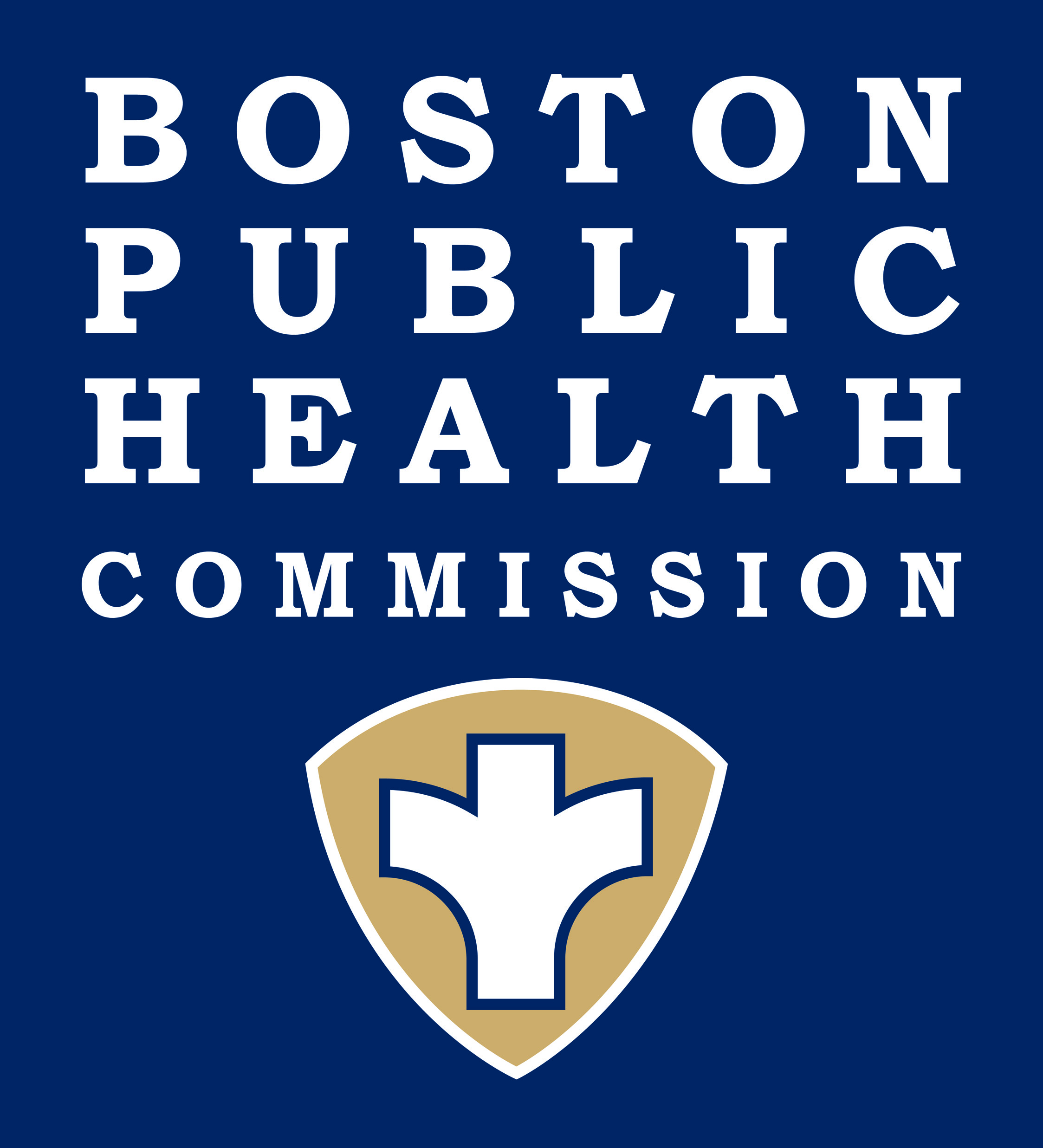 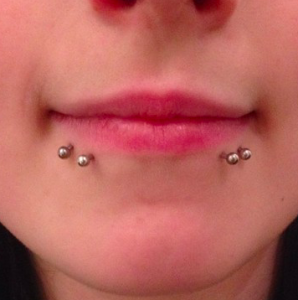 Public Health and Safety Concerns
Infection of client or artist due to non-sterile conditions/equipment
Physical injury from unsafe equipment or practices
Improper/unsafe disposal of biohazard waste
Legal considerations
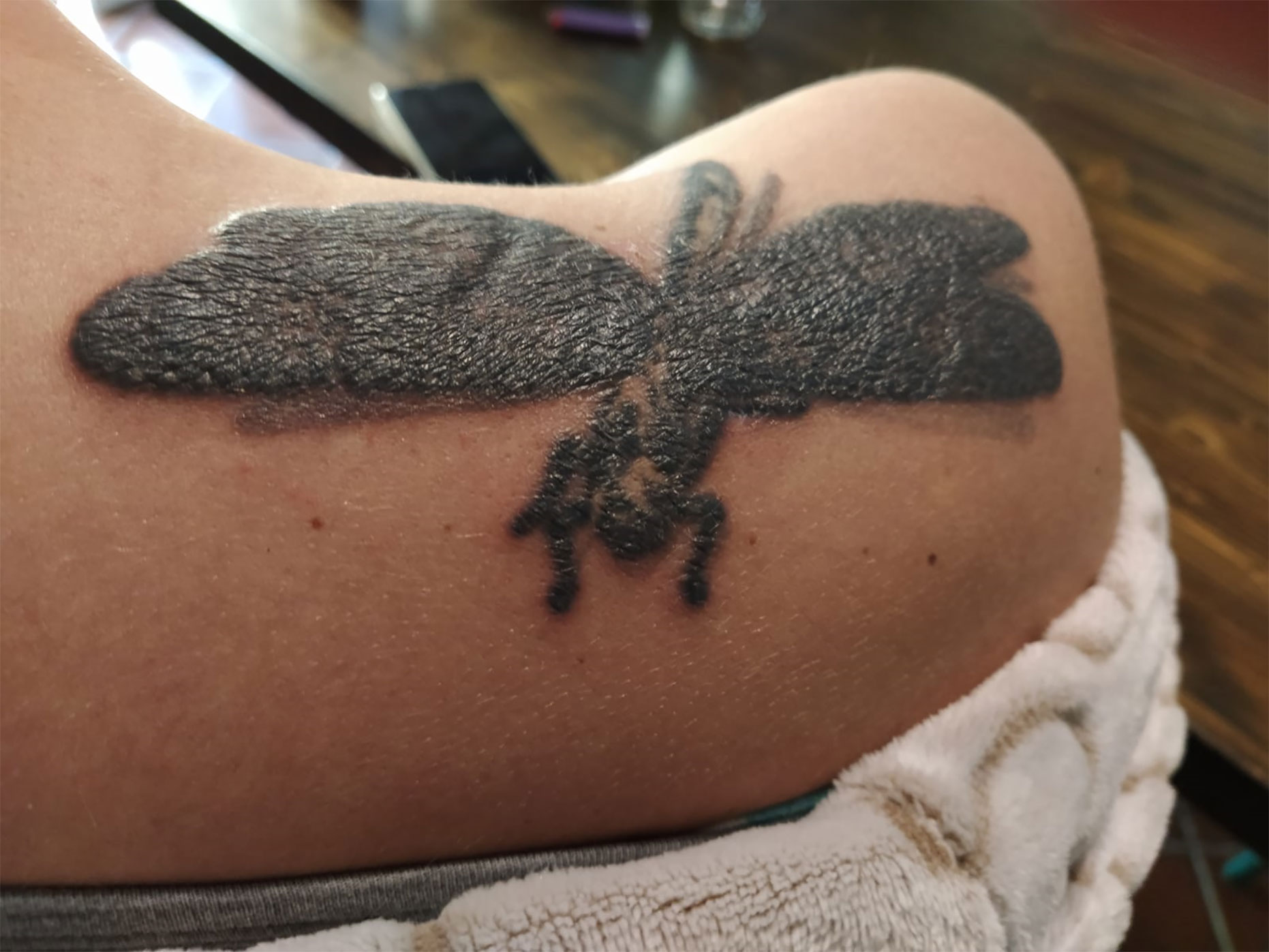 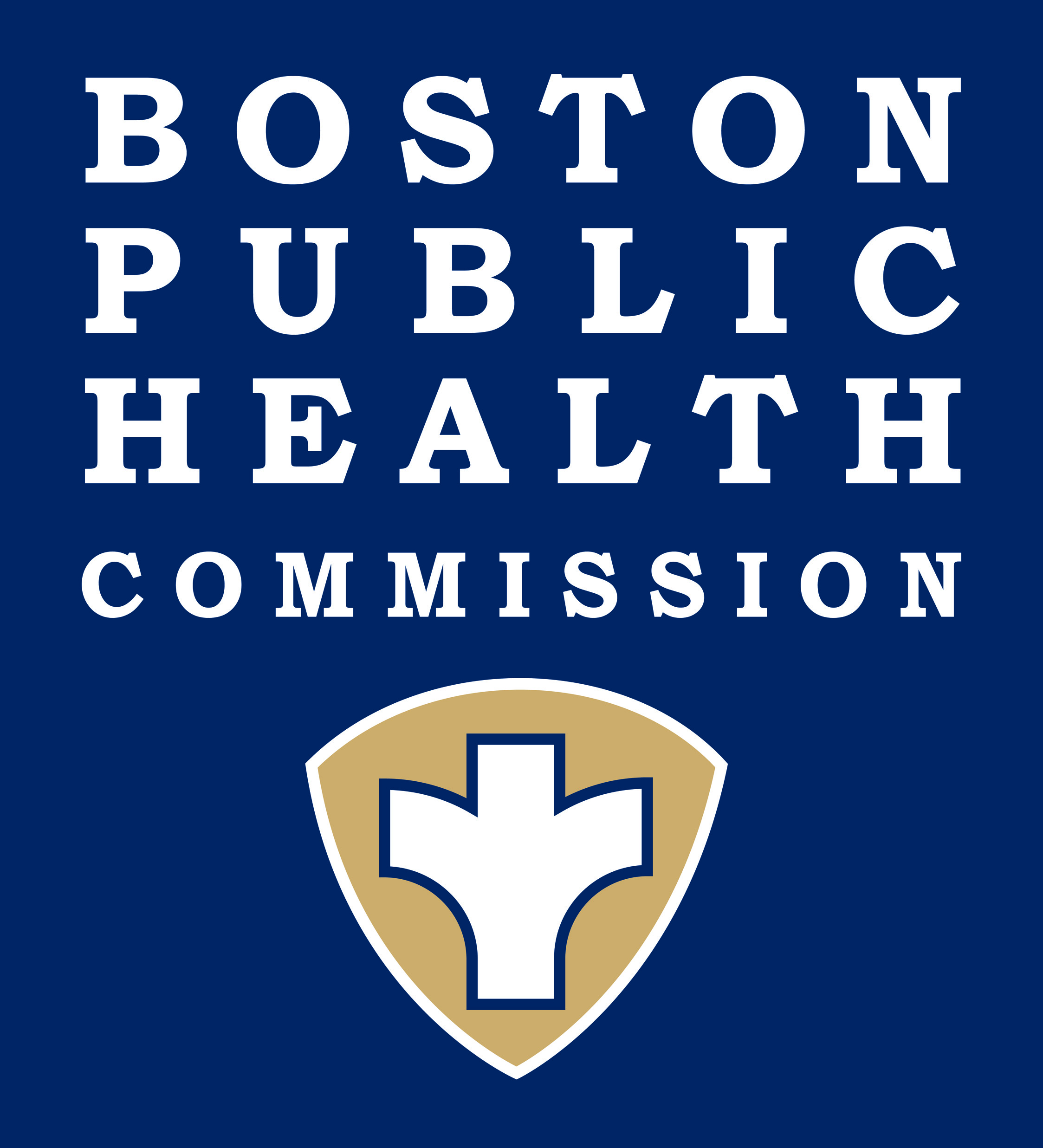 This Photo by Unknown Author is licensed under CC BY
History of the Boston Body Art Regulations
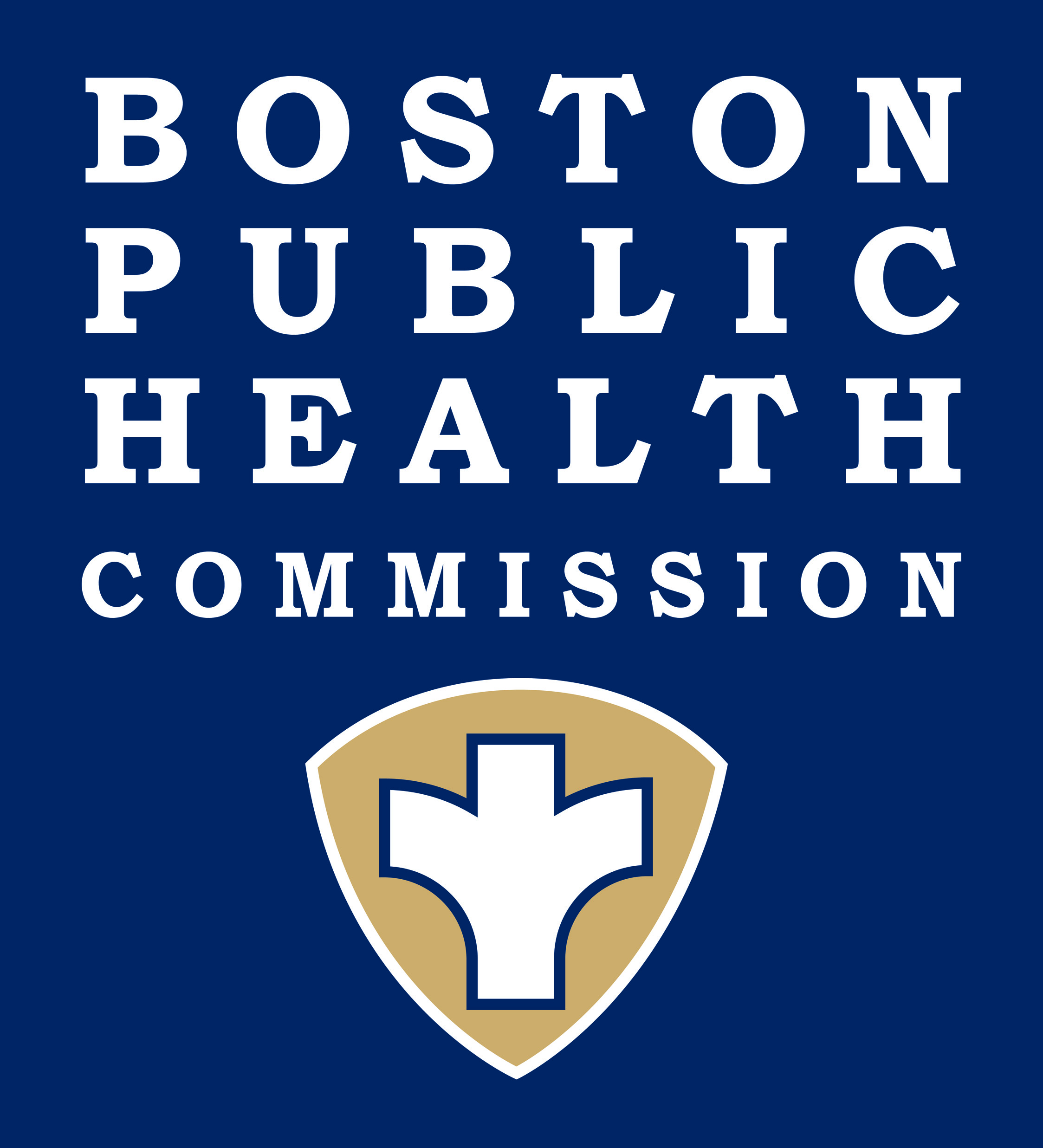 Requirements of the Regulations
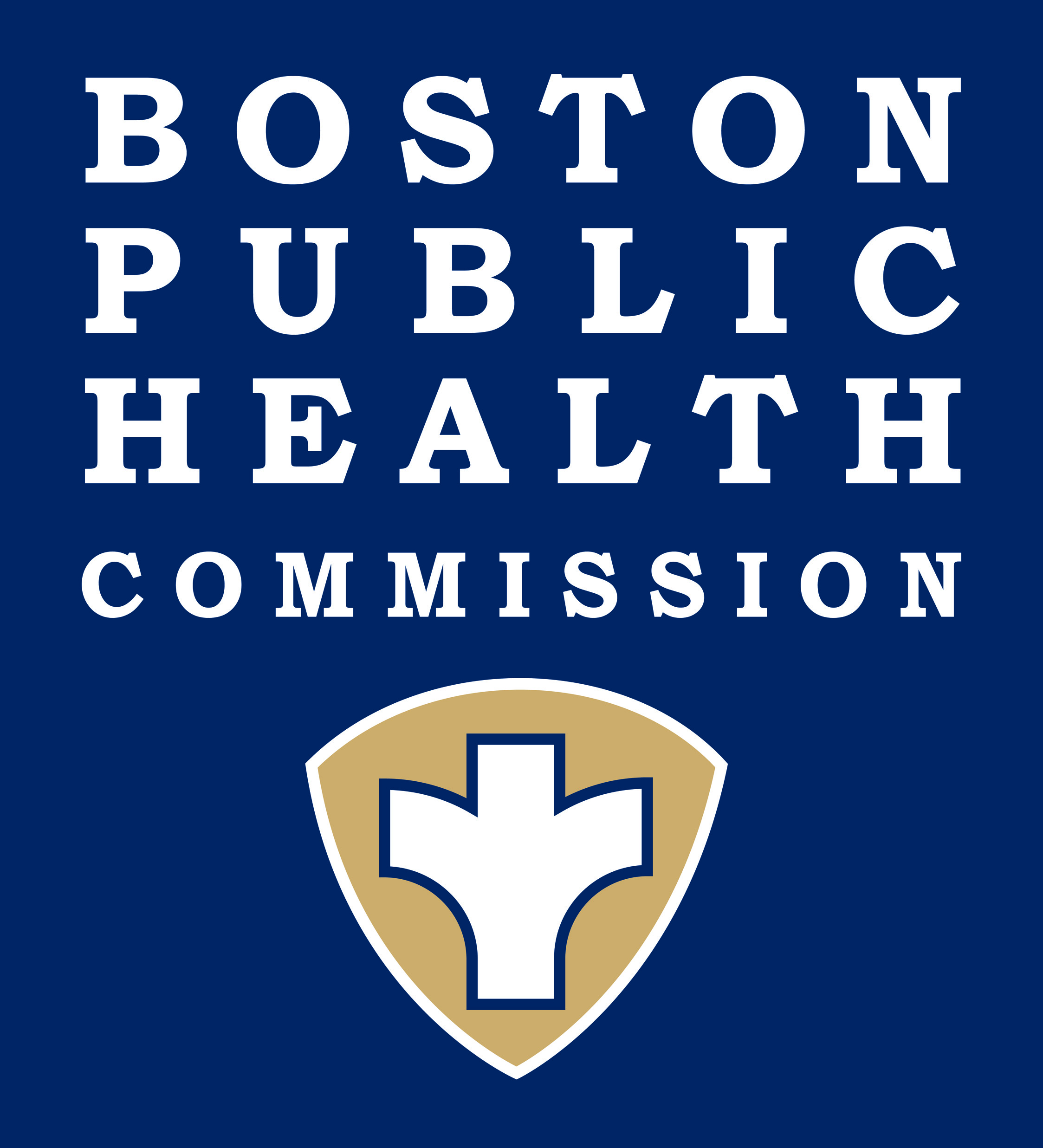 Annual permit required except: 
licensed physician’s practice
businesses that do only ear piercing
Zoning compliance and Use and Occupancy permit 
Floorplan separates practice area from public and other businesses
Emergency plan
Medical waste disposal contract
Clean room and sterilization equipment
Workstations have sufficient size, lighting, and separation
Hand washing sinks
Establishment Requirements
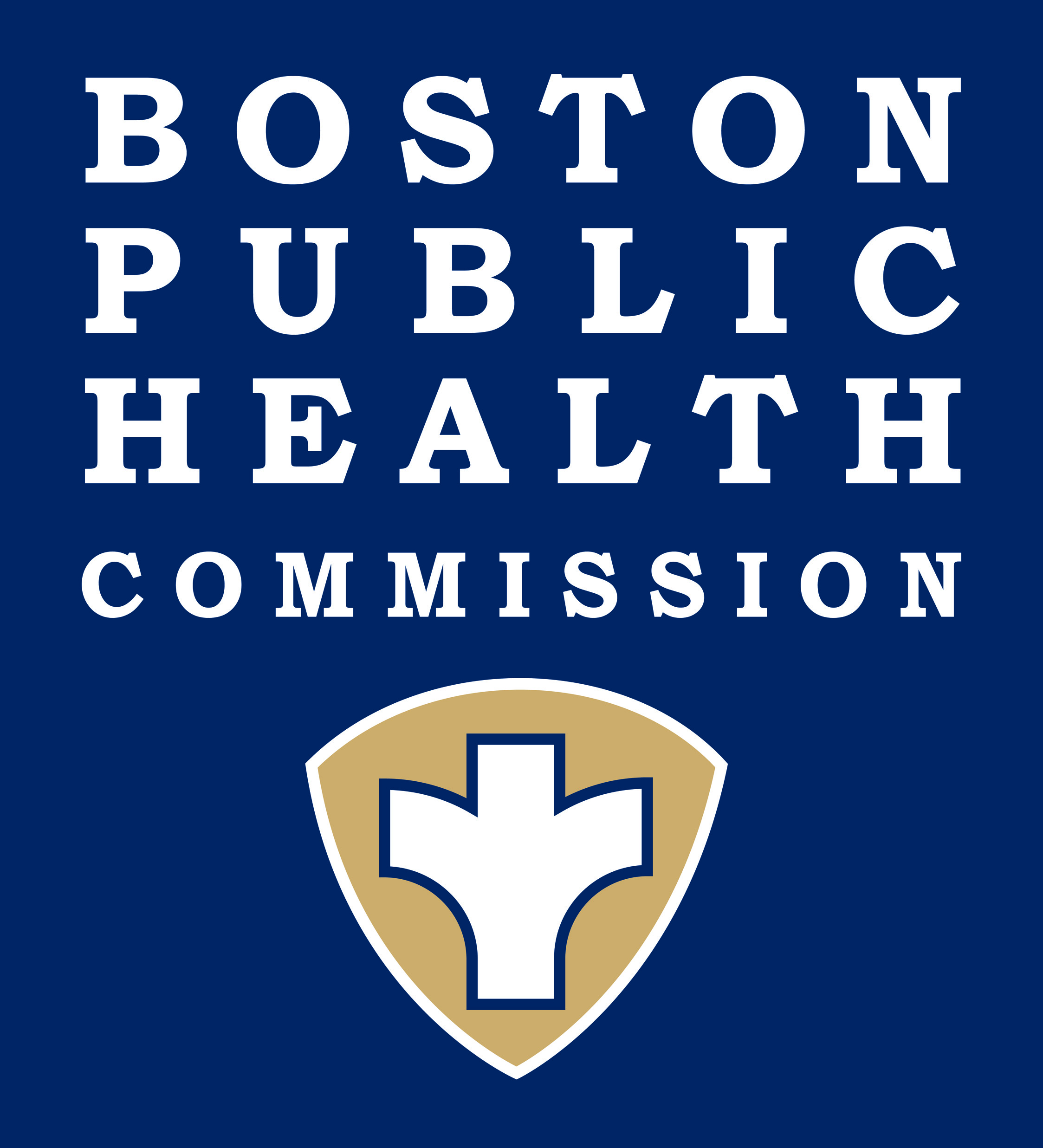 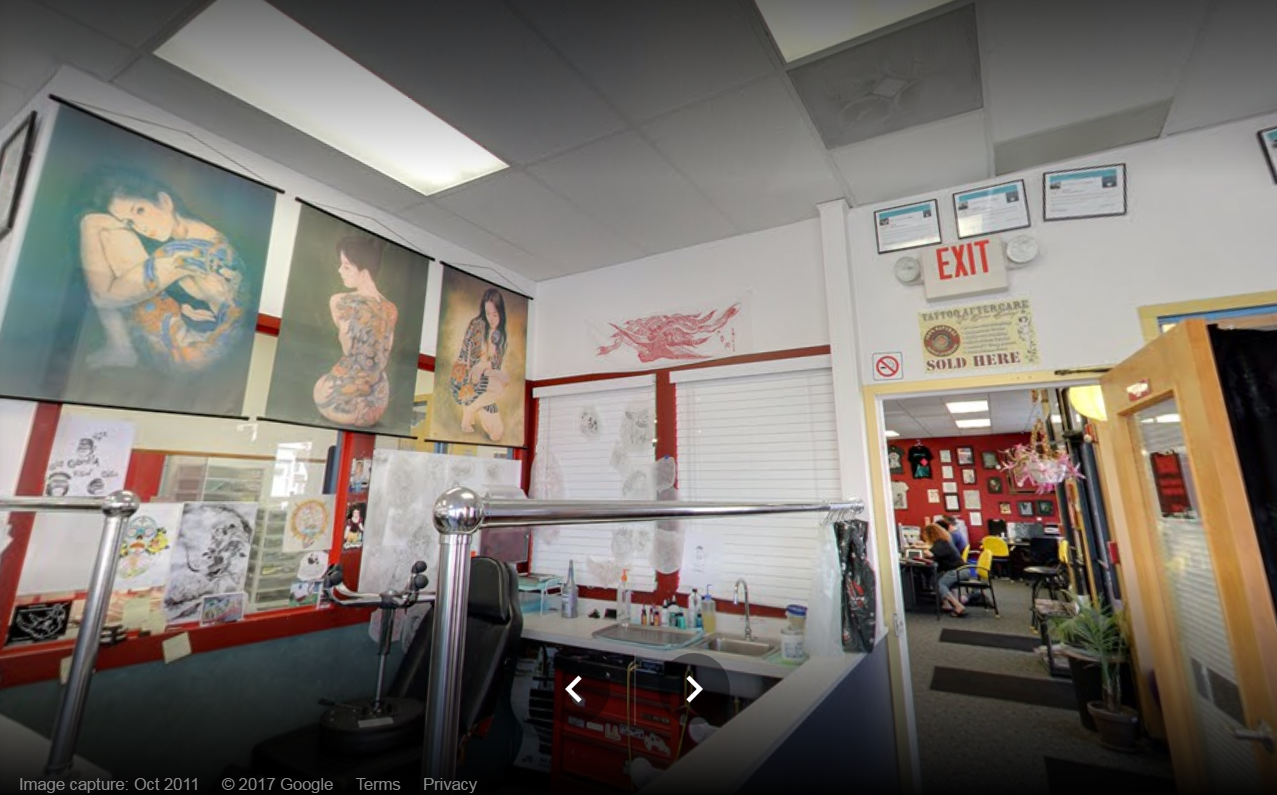 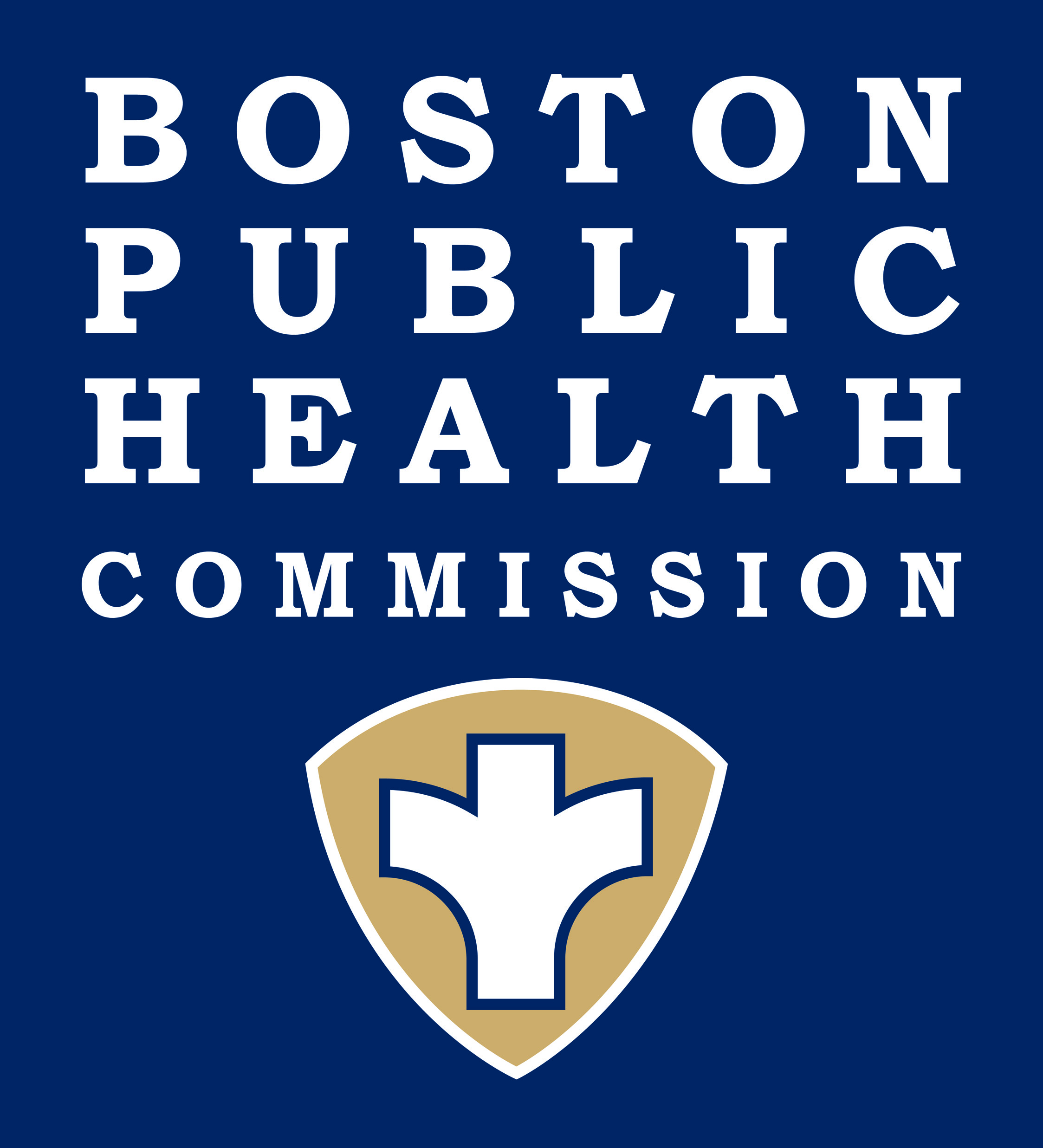 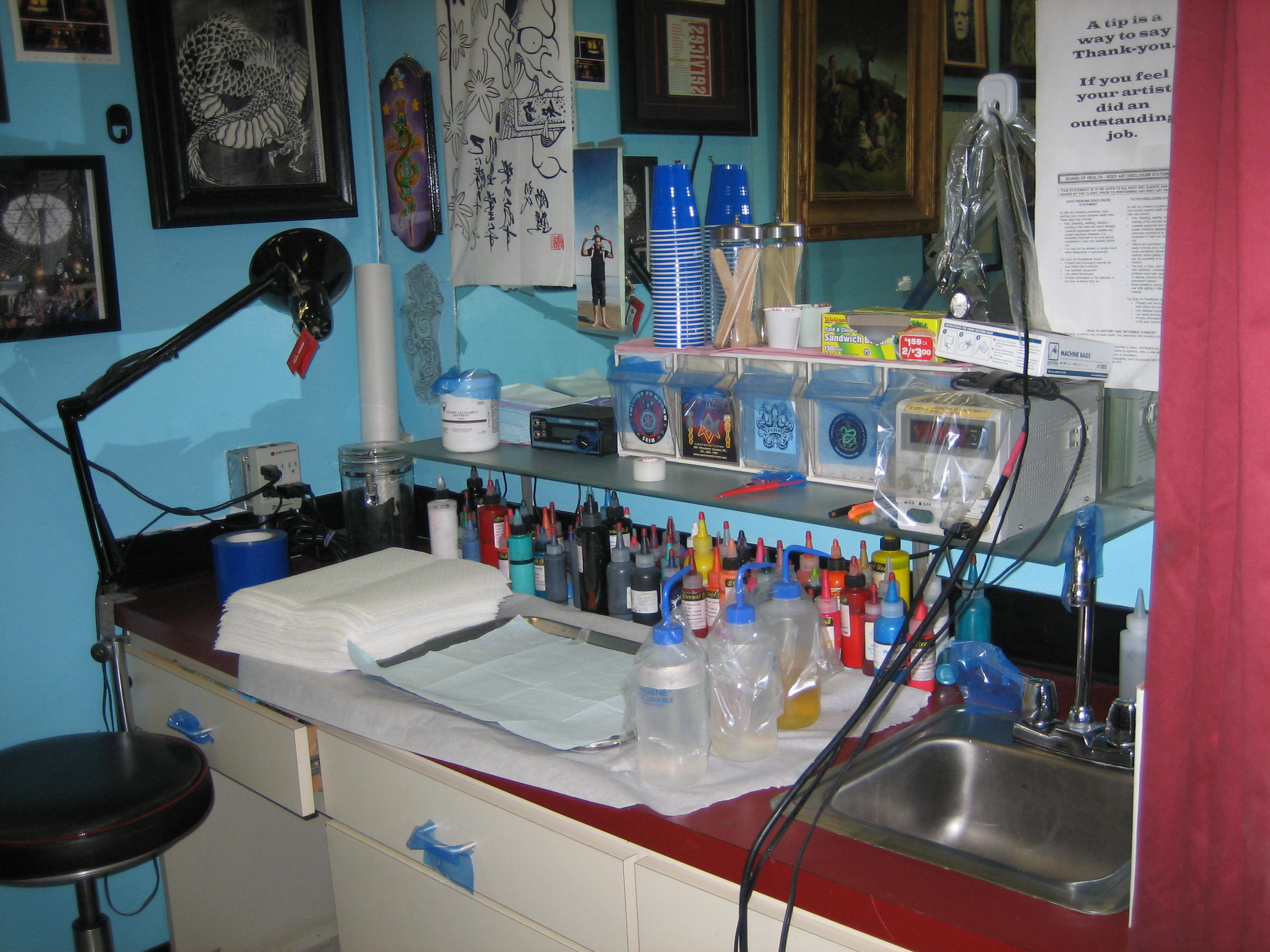 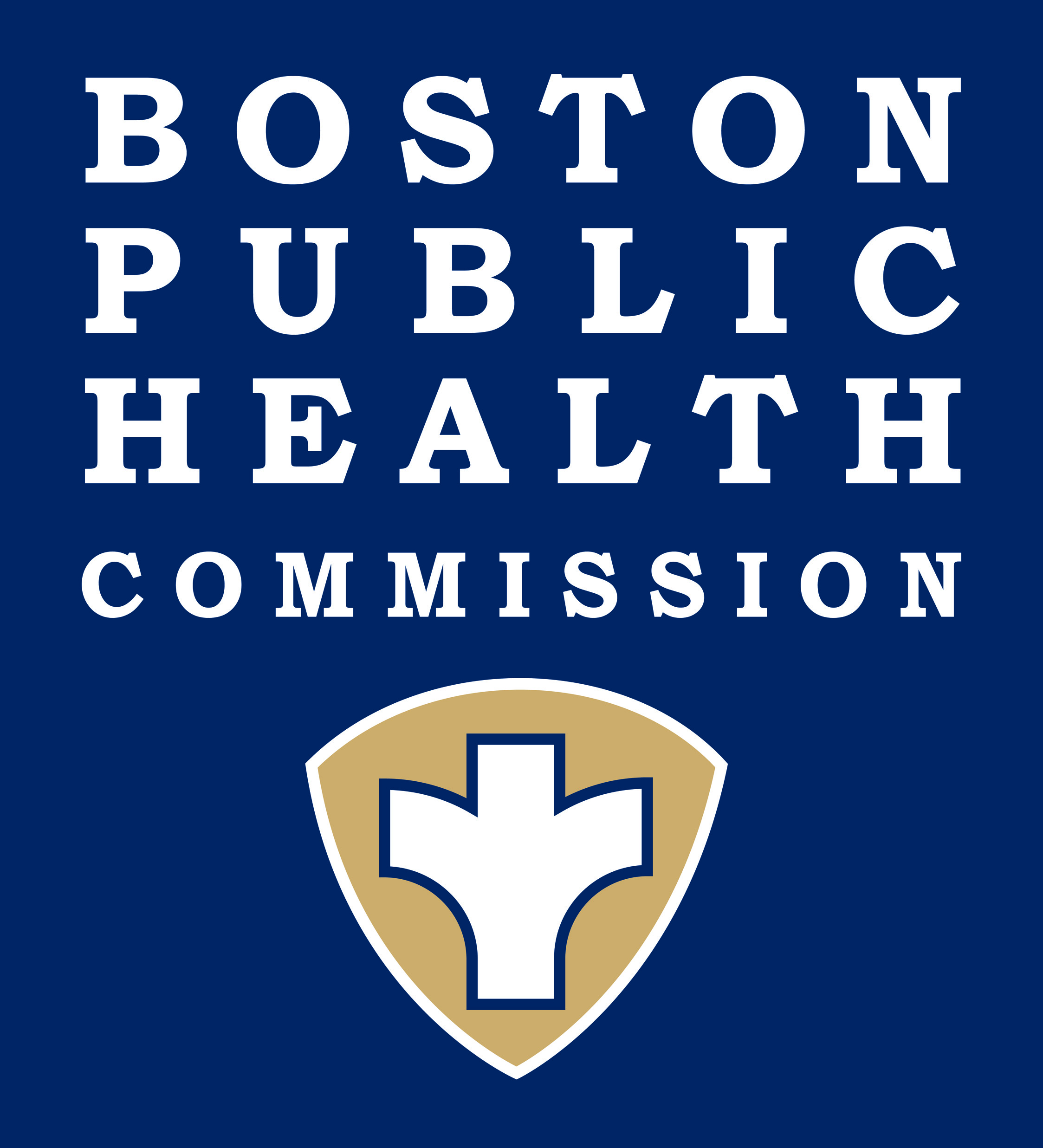 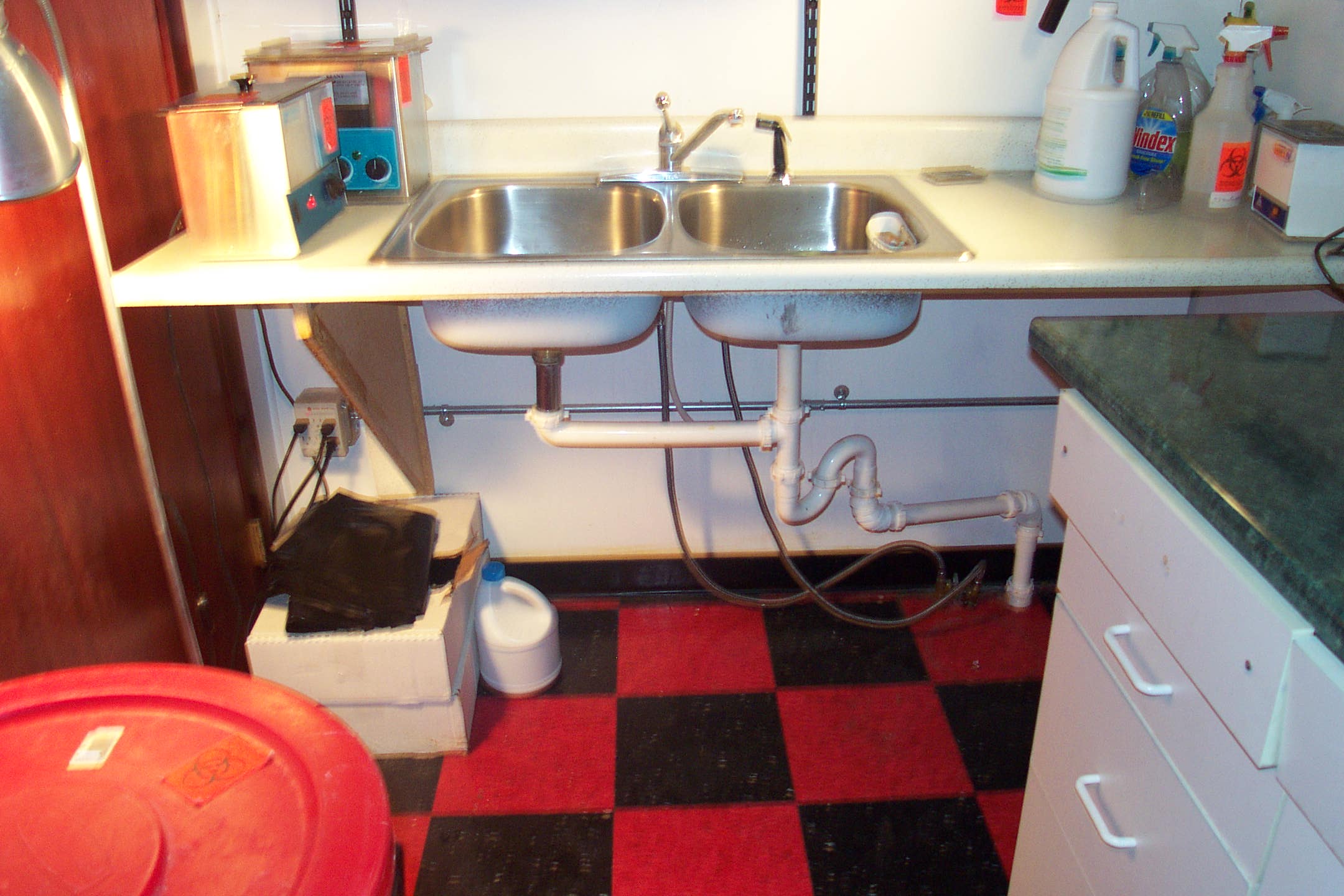 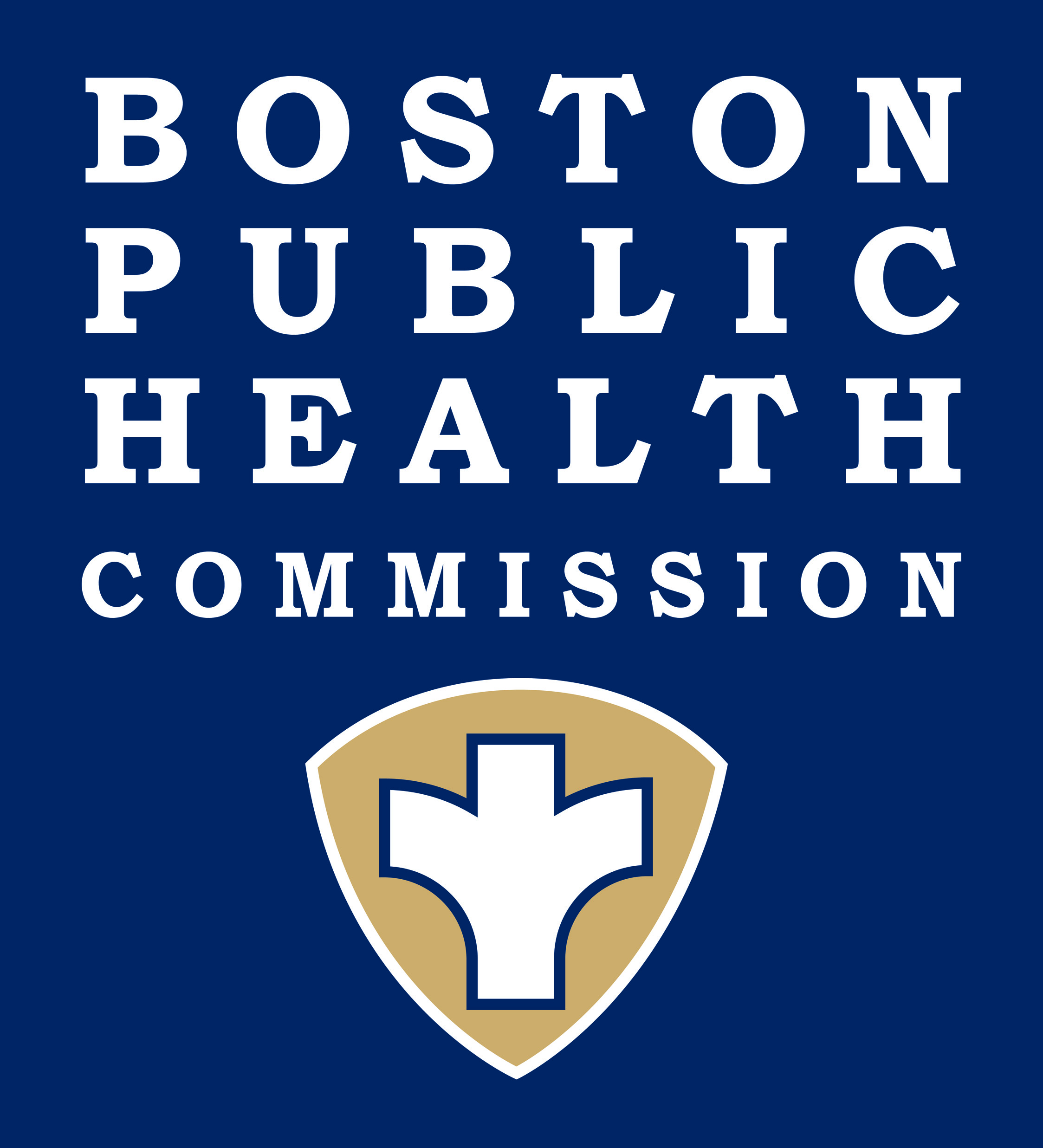 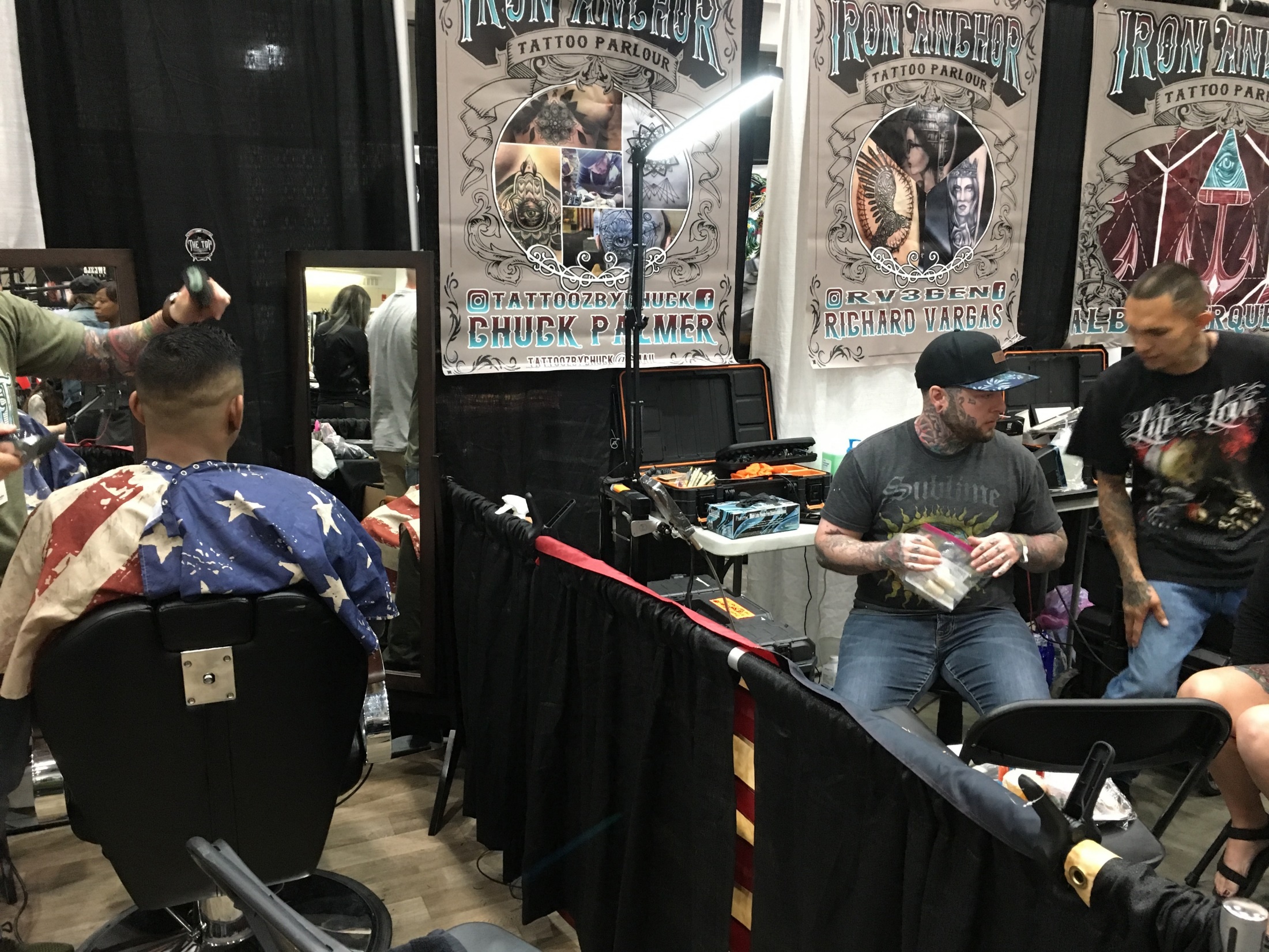 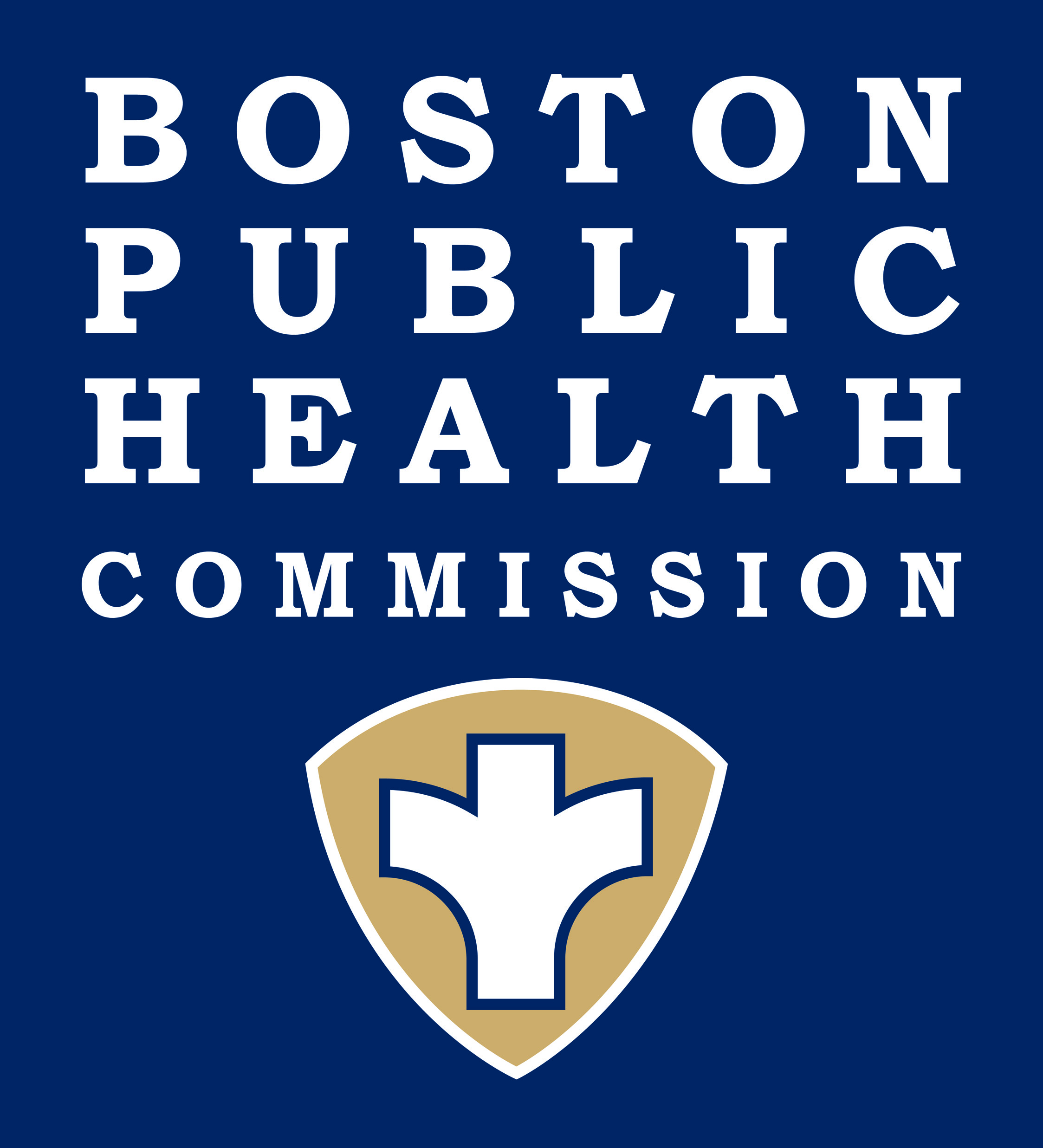 Documentation of prior experience in the body art type on initial application:
Previous year’s Boston license
One or more years of licensure in another jurisdiction
Documentation of a successfully completed apprenticeship
Completion of approved training course and apprenticeship (permanent cosmetics only)
Current First Aid/CPR training certification
Current Blood Borne Pathogen training certification
Completion of an Anatomy and Physiology course (piercer only on initial application)
On-site inspection of work practices
Artist Requirements
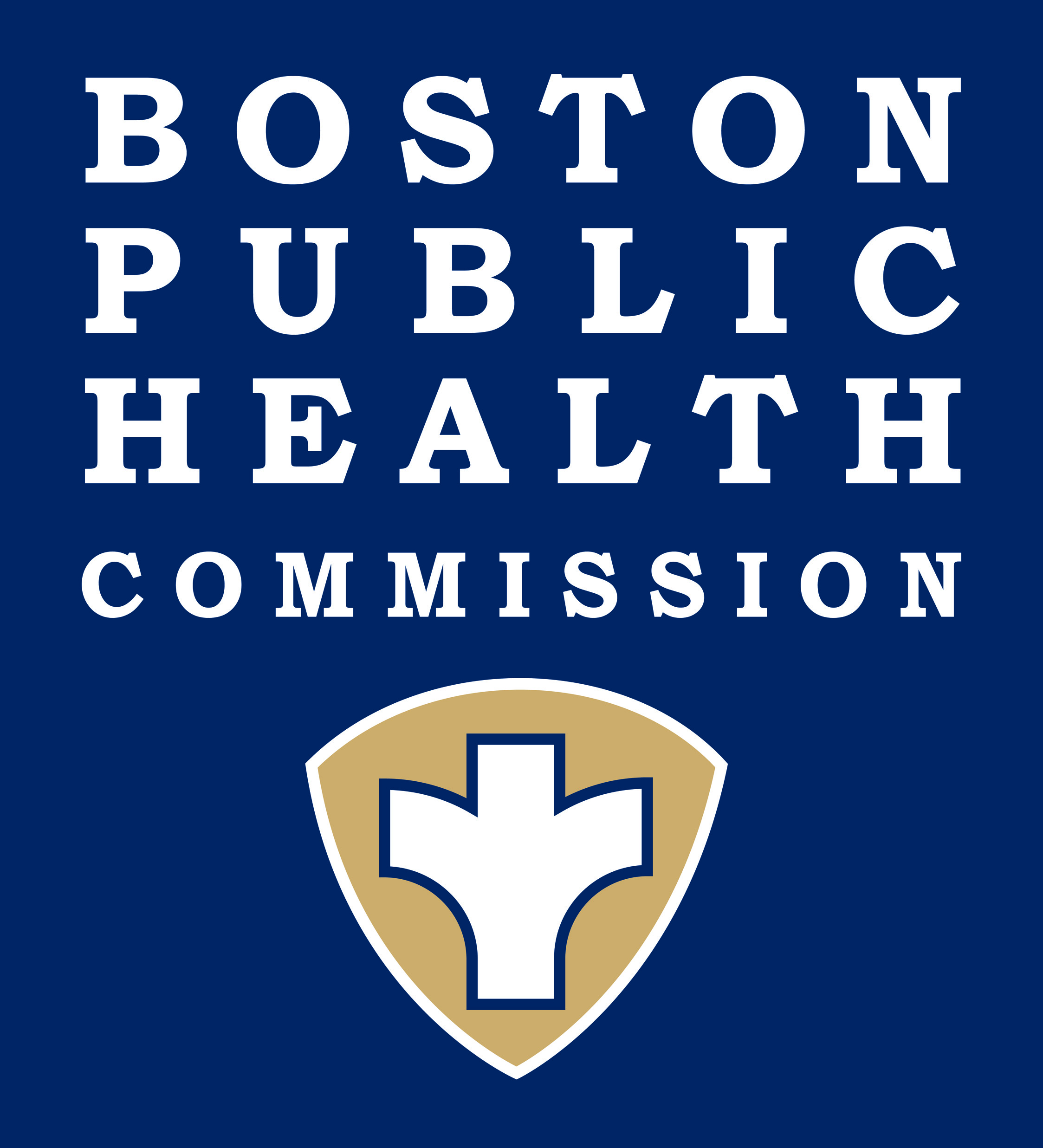 Client consent/release statement and record keeping
Screening of client for exclusion items (age, health factors, intoxication)
Sanitation of workstation
Covering of work surfaces with barrier film
Sanitation of tools – wash/ultrasonic cleaner and autoclave
Use of single-use tools
Single-use ink ‘caps’, bagging machine/cord (for tattooing)
Proper hand-washing and glove use
After-care instructions
Proper cleanup and disposal
Work Practice Requirements
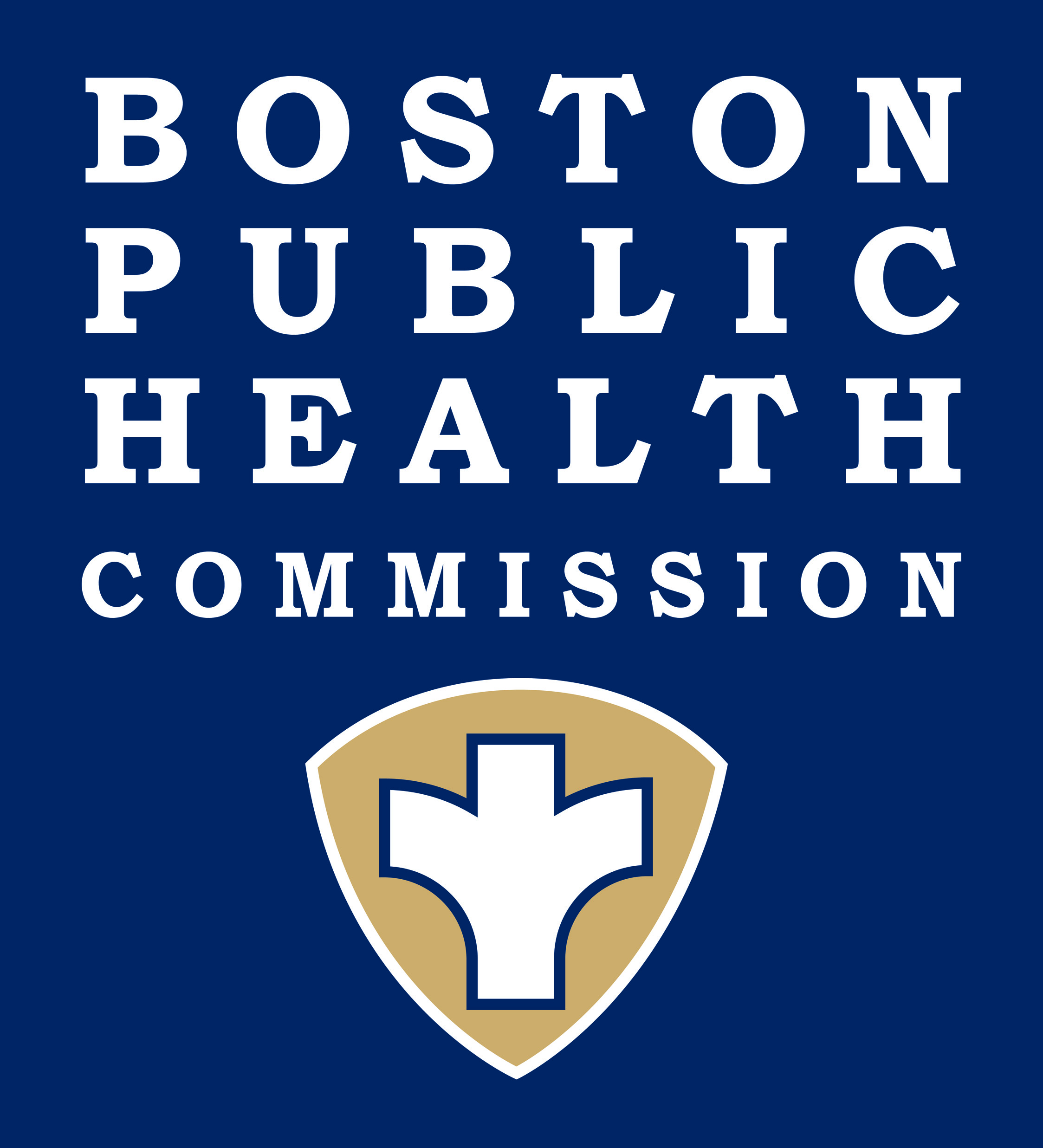 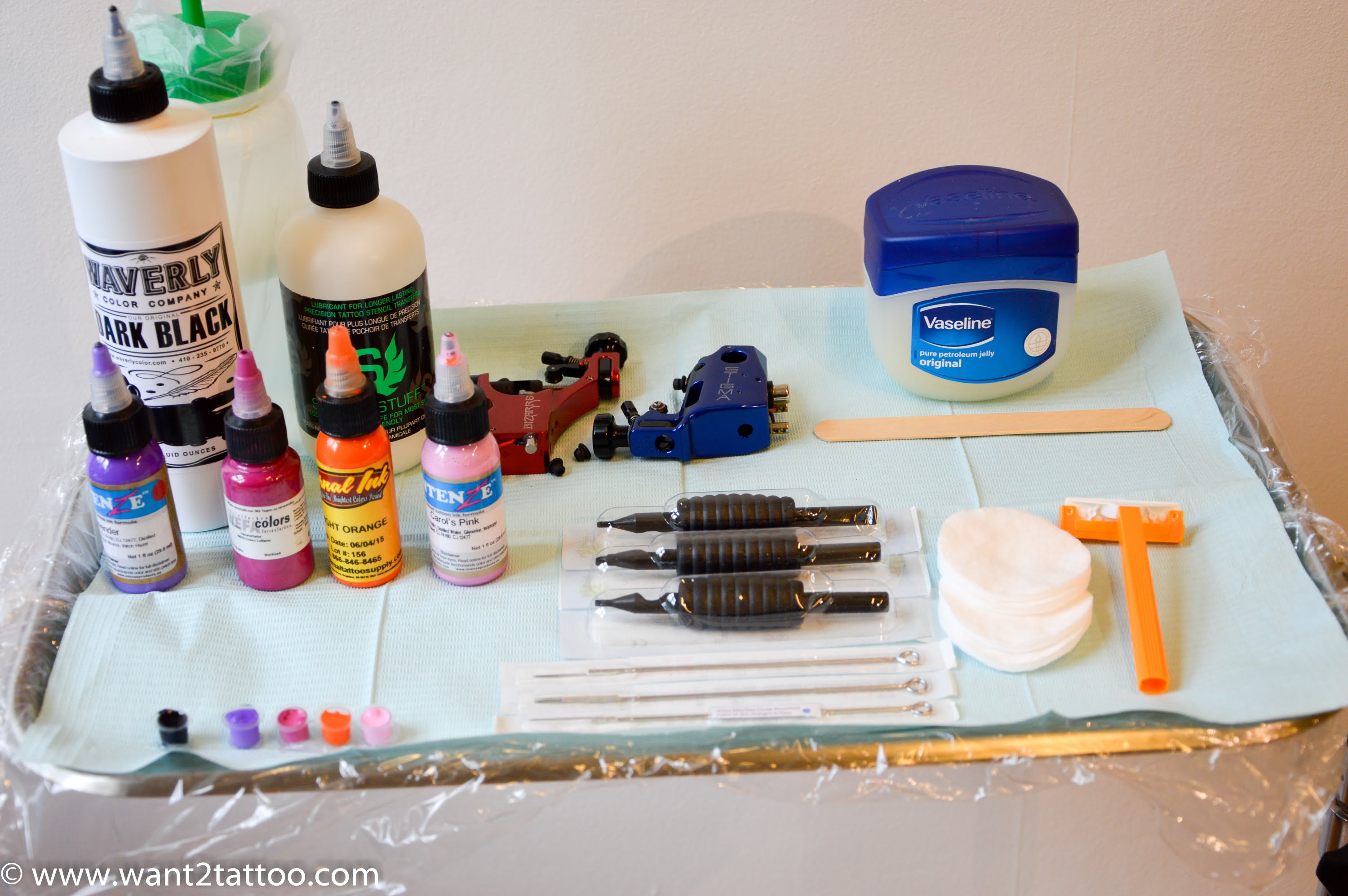 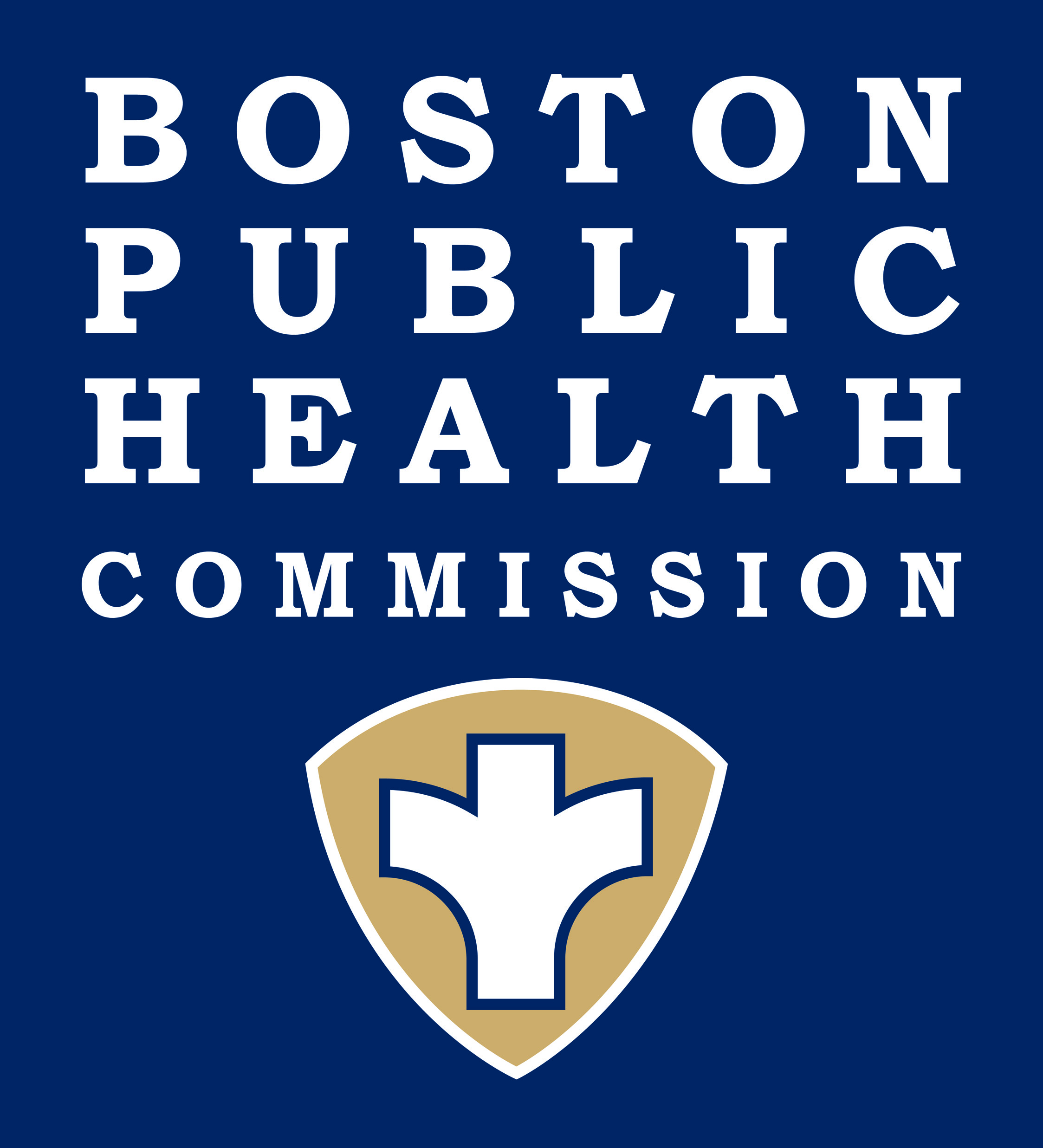 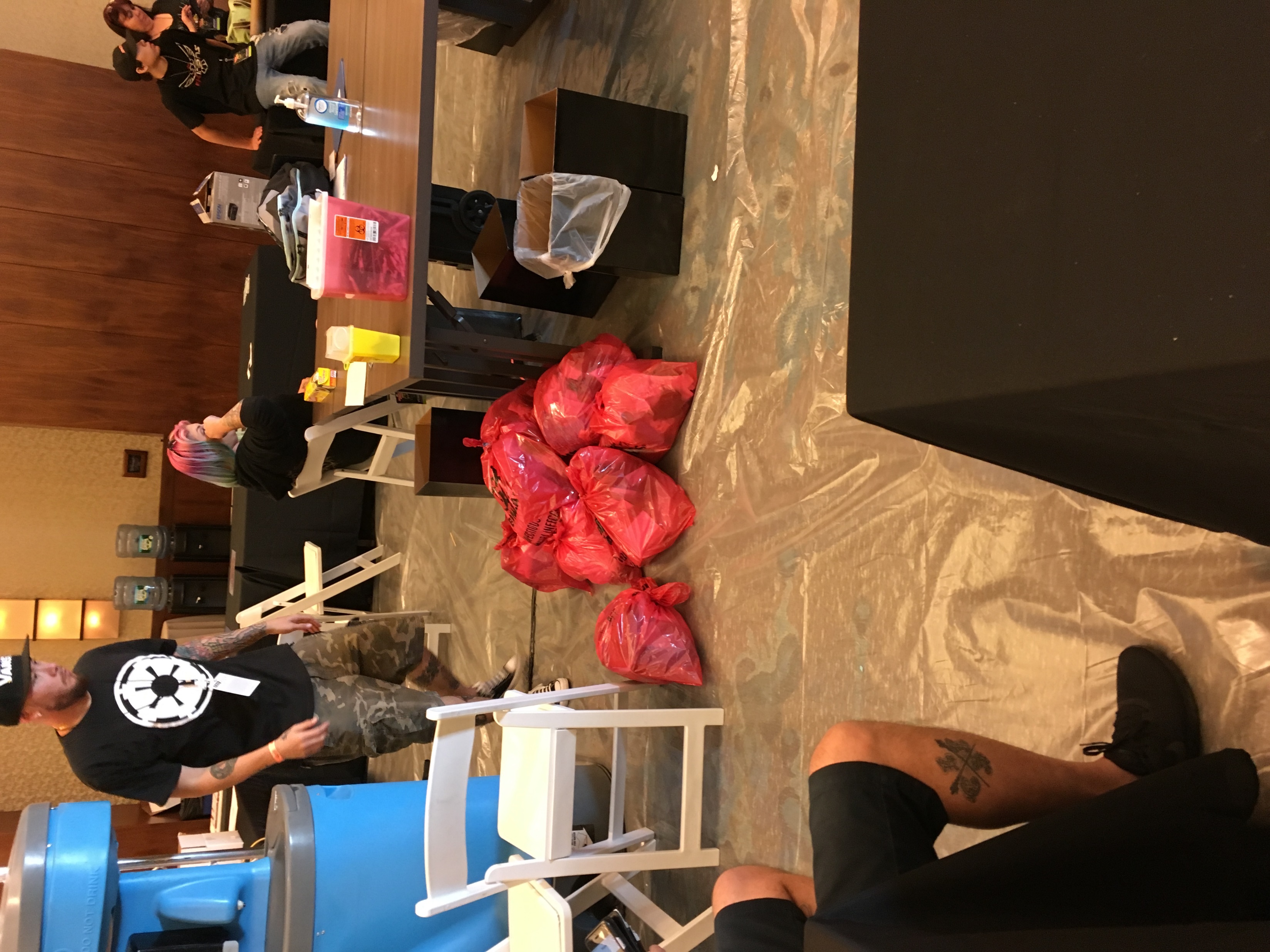 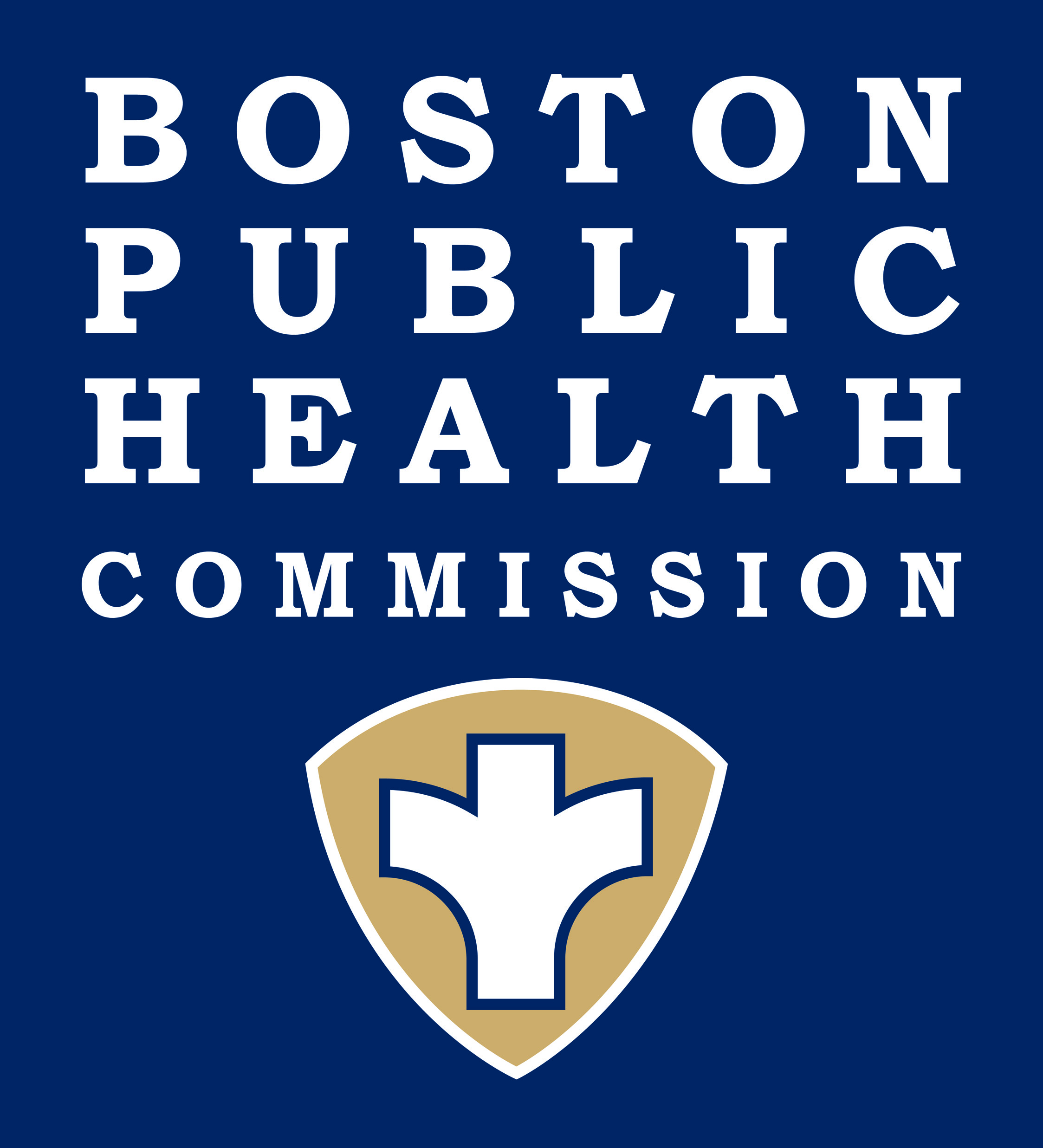 Client Restrictions
Under 18 – No tattooing, piercing genitalia, branding, or scarification
Under 14 – No piercing at all
14-17 y/o – Piercing (except genitals) if a parent or legal guardian is present and signs a consent
No body art if client impaired by alcohol or other drugs
No body art on any part of a client showing a visible rash, lesion, or sign of infection
Client must disclose certain medical information which the artist may use as a basis for refusing service
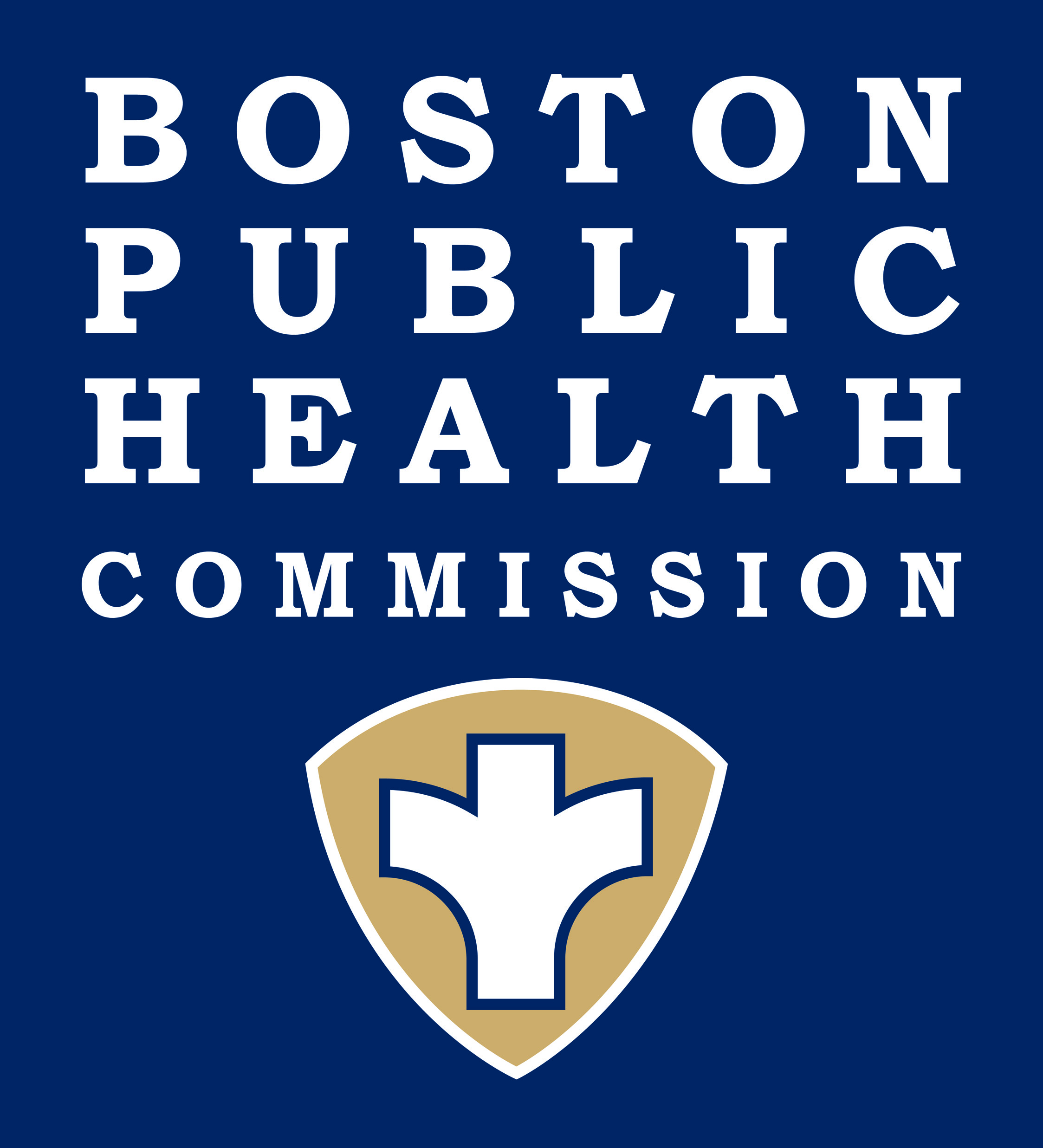 Implementation& Enforcement
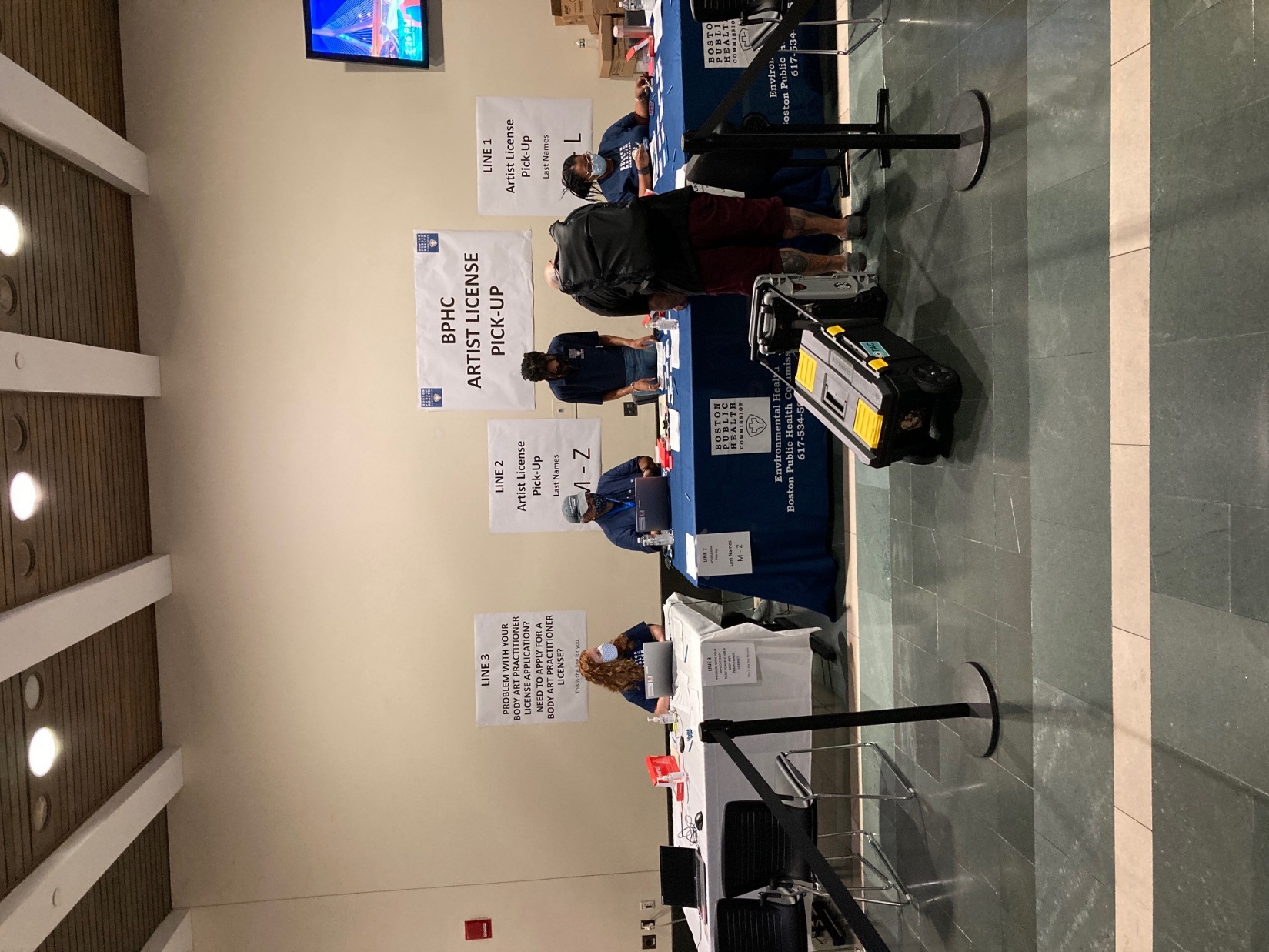 Annual permitting of businesses and licensing of artists
Routine inspections
Initial and annual inspections of permitted businesses
Initial assessment/inspection of new artists
Complaint-based inspections of permitted businesses and licensed artists
Investigation of unlicensed artists/shops
Licensing guest/temporary artists and permitting temporary locations
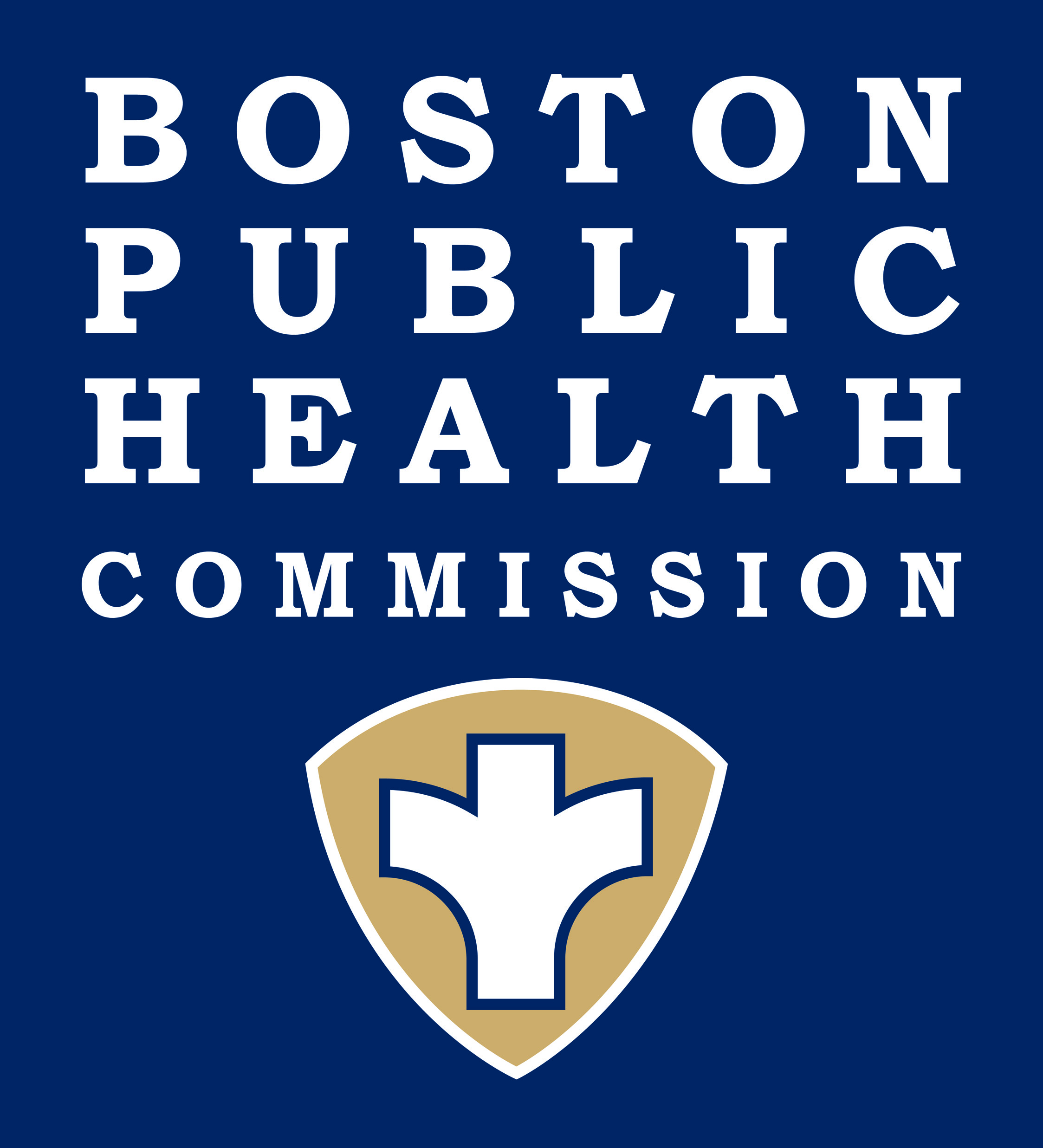 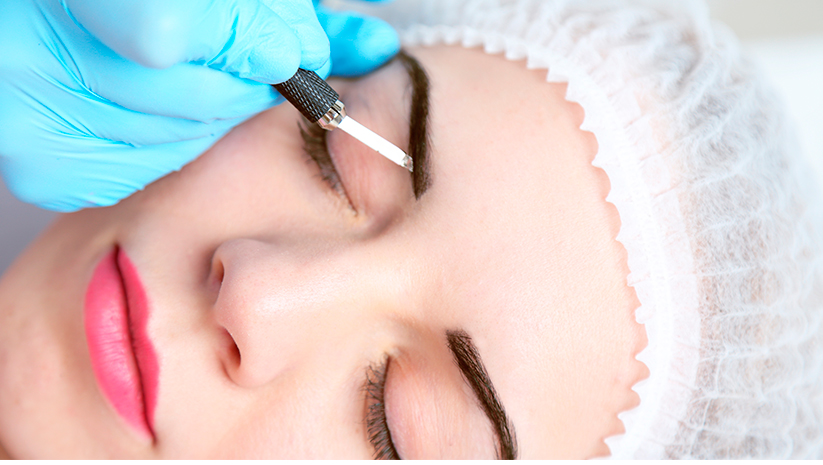 Challenges and Lessons Learned:Microblading
Also called micropigmentation, permanent cosmetics, permanent makeup, cosmetic tattooing and similar
Uses the principles of tattooing to replicate the appearance of applied cosmetics, such as enhancing eyebrows, lip liner, eyeliner, etc.
New community of practitioners and businesses
Until 2017, prohibited in salons licensed by the MA Board of Registration of Cosmetology and Barbering (BOC).  Now allowed with certain conditions.
Cosmetologists unable to meet the required documentation of prior experience in tattoo parlor and beauty salons do not have “body art” as part of their Use and Occupancy
Tattoo industry trains practitioners using apprenticeships, while cosmetology industry focuses on formal classroom education
Training classes for permanent cosmetics being offered across the country are of varying rigor
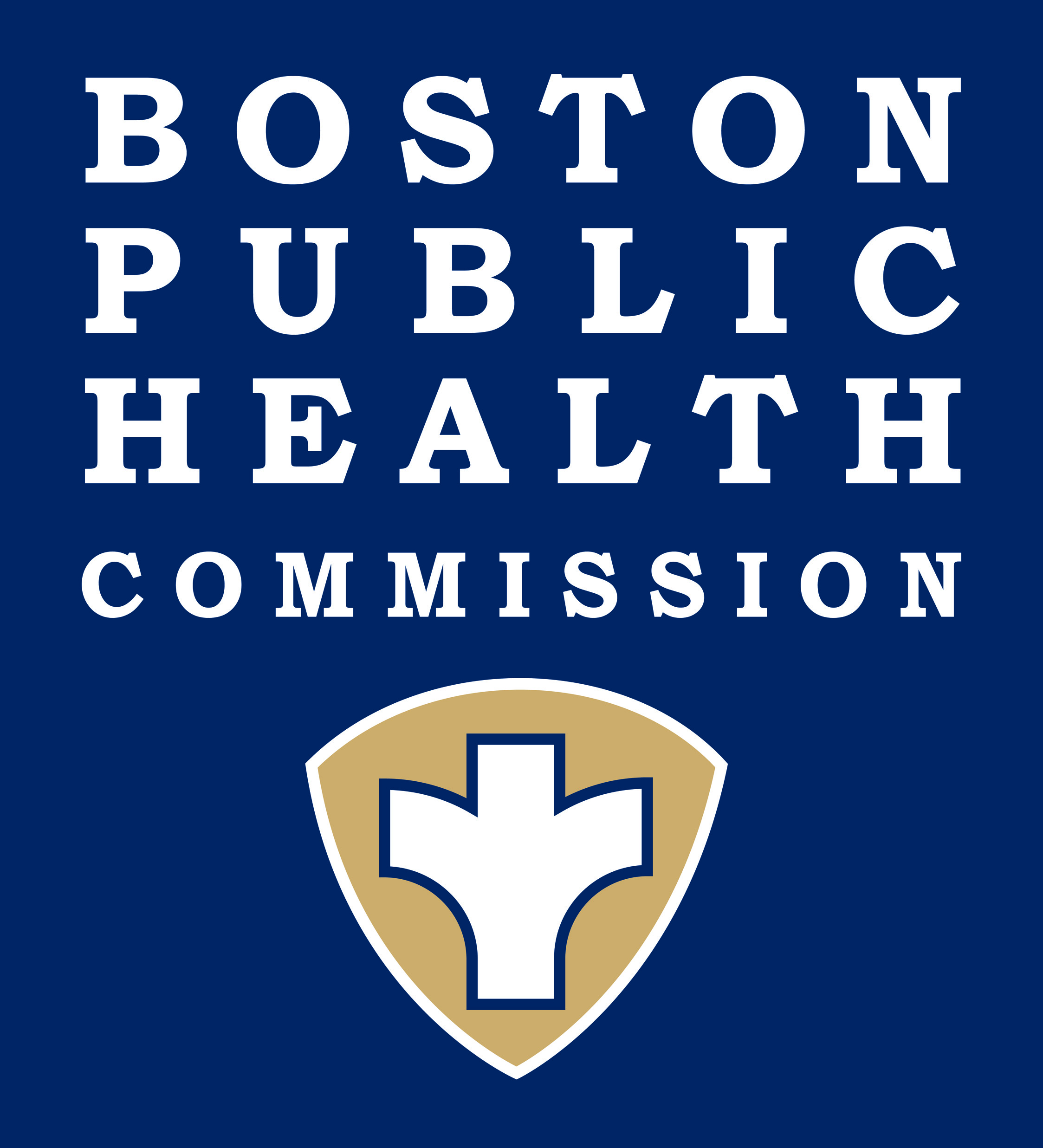 Challenges and Lessons Learned:  Unpermitted Practitioners
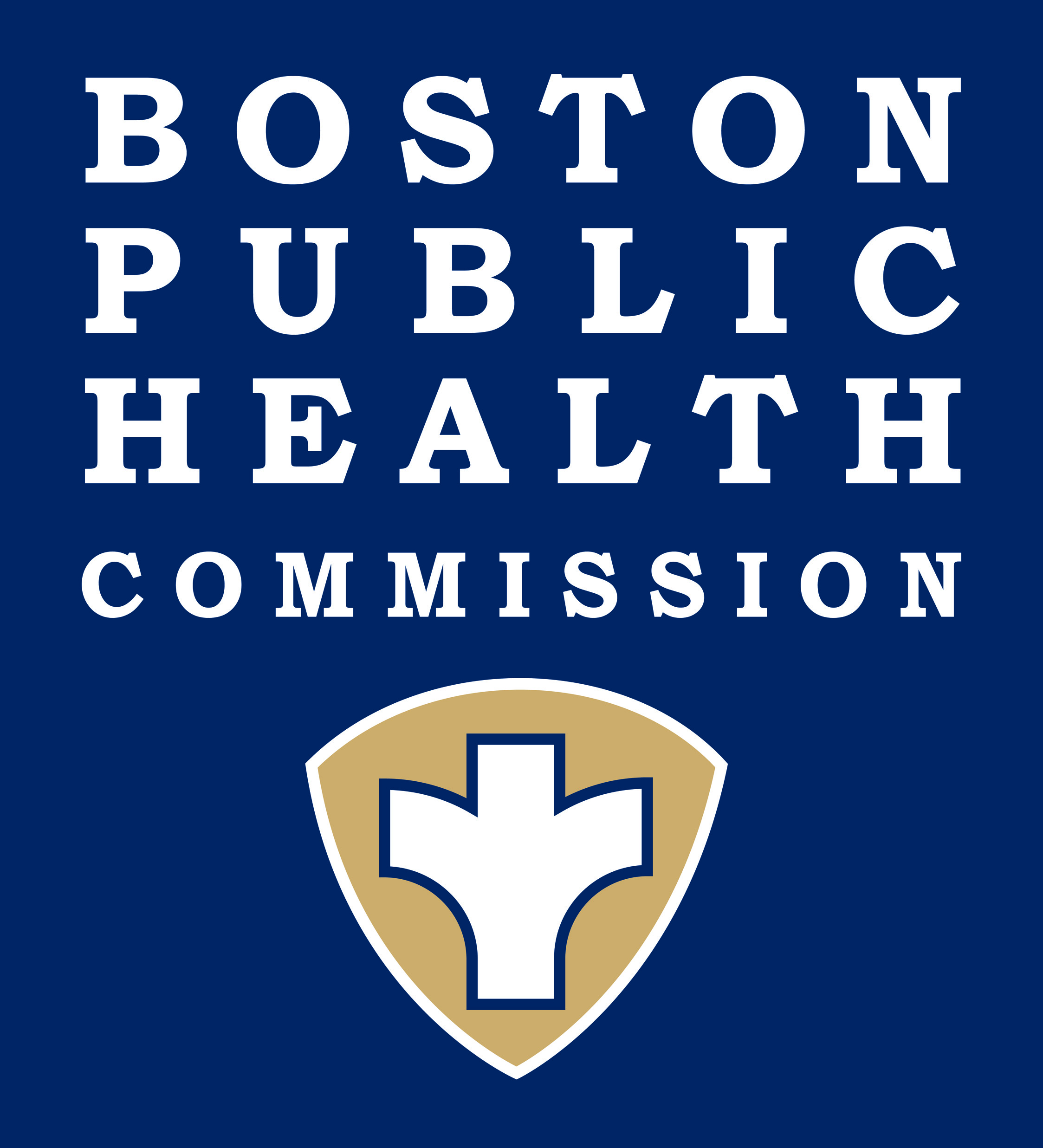 Challenges and Lessons Learned:  Evolving Practice and Standards
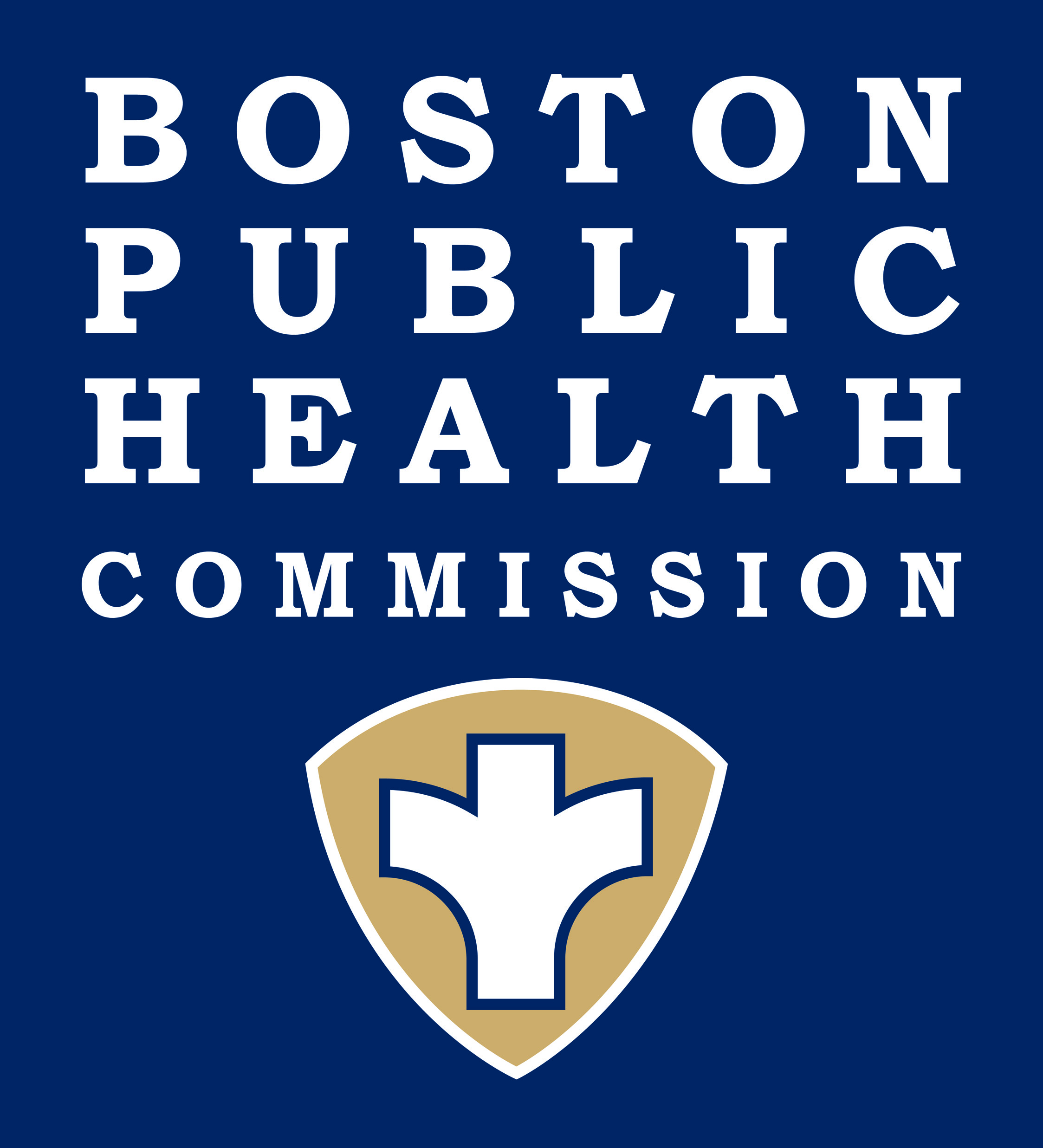 Regulation Revisions:  Coming Soon
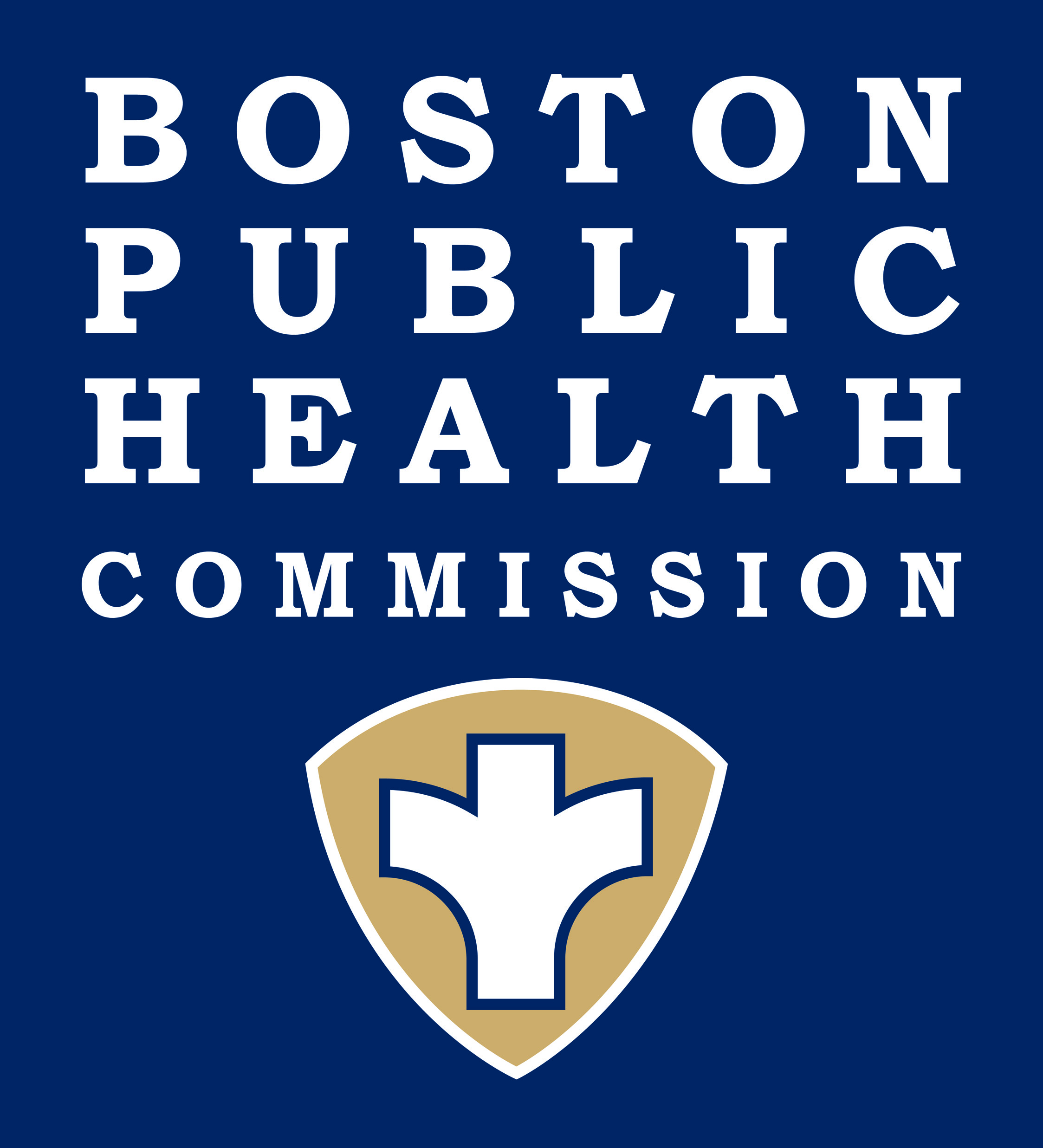 Questions?    Discussion?
Paul Shoemaker
617-534-5965
pshoemaker@bphc.org
www.boston.gov/bphc-environment